TRƯỜNG TIỂU HỌC MỸ PHONG
TOÁN
Bài 10 – Tiết 2
CÁC SỐ CÓ SÁU CHỮ SỐ
SỐ 1 000 000
Giáo viên: Cáp Thị Thanh Thúy
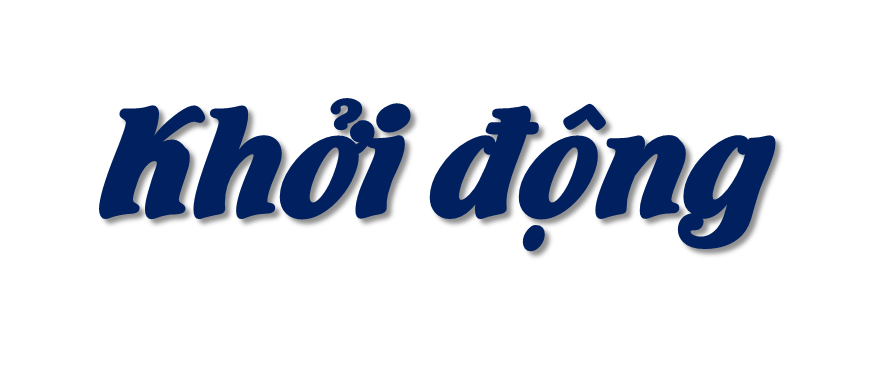 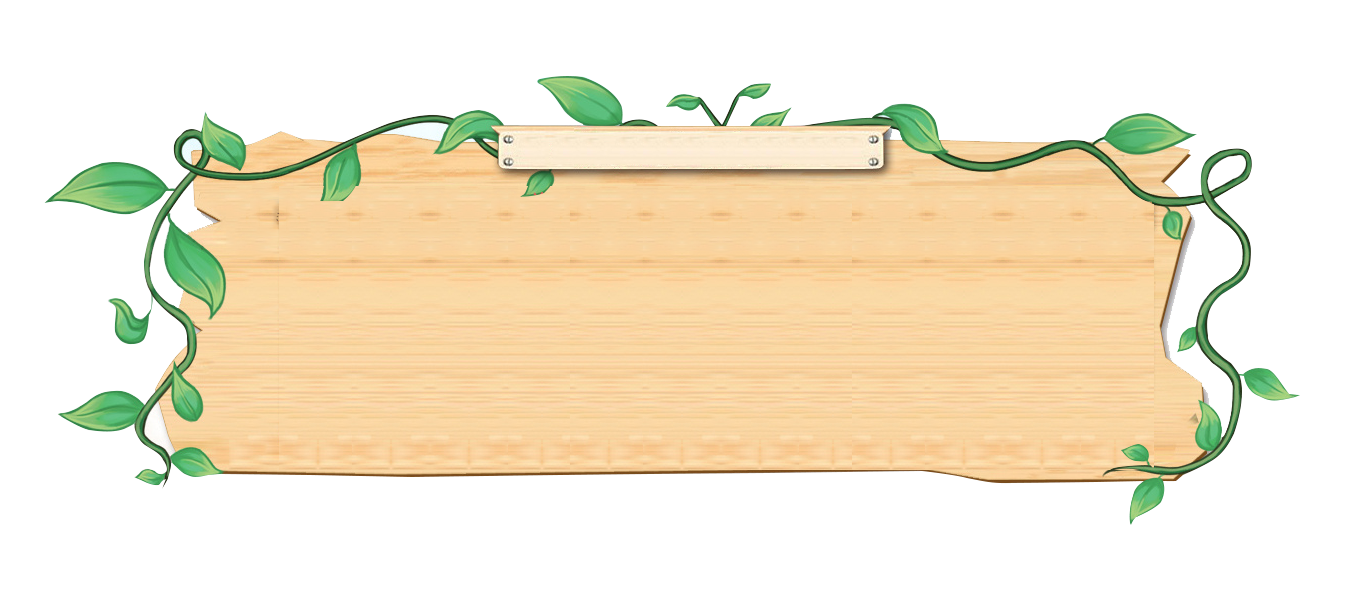 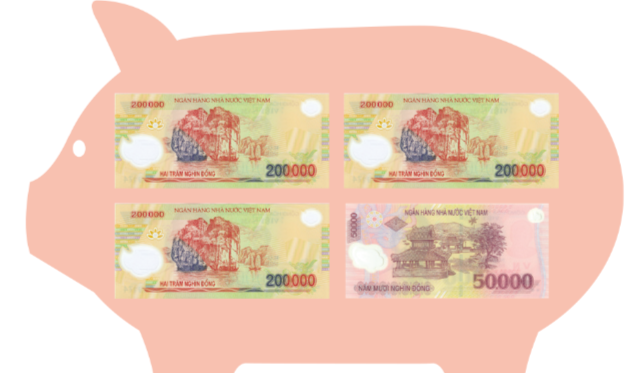 Nêu số tiền ở hình bên?
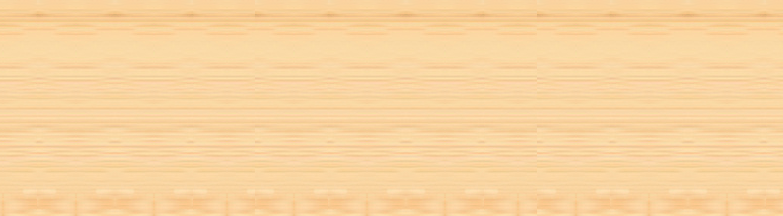 650 000 đồng
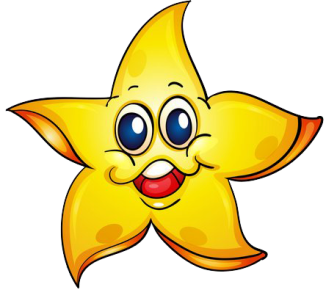 [Speaker Notes: Nhấp ngôi sao trở về trang nuôi cá]
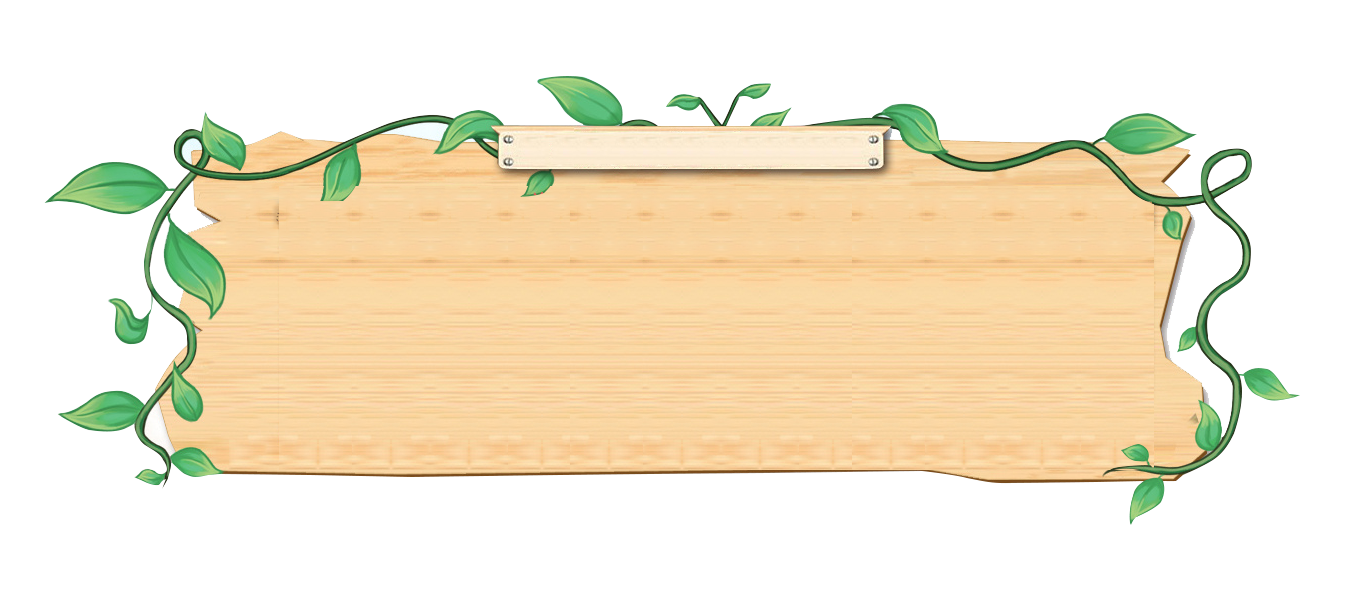 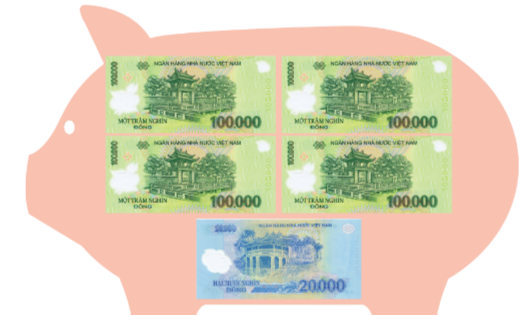 Nêu số tiền ở hình bên?
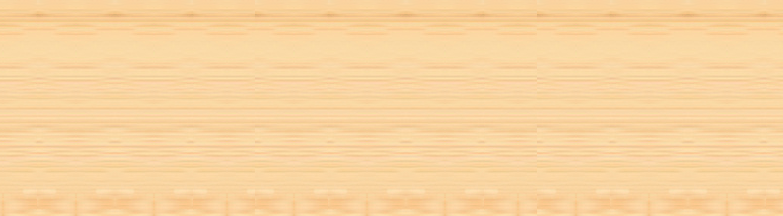 420 000 đồng
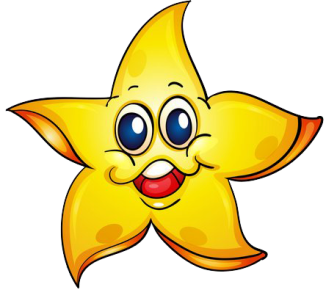 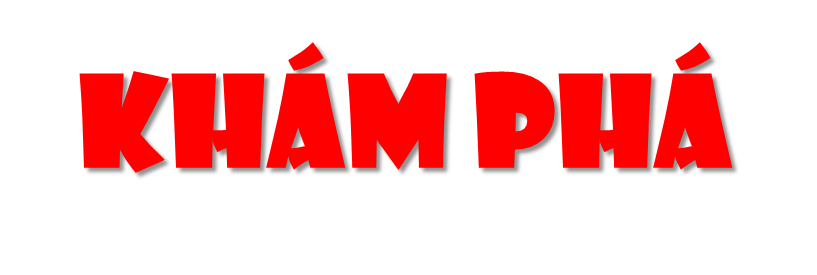 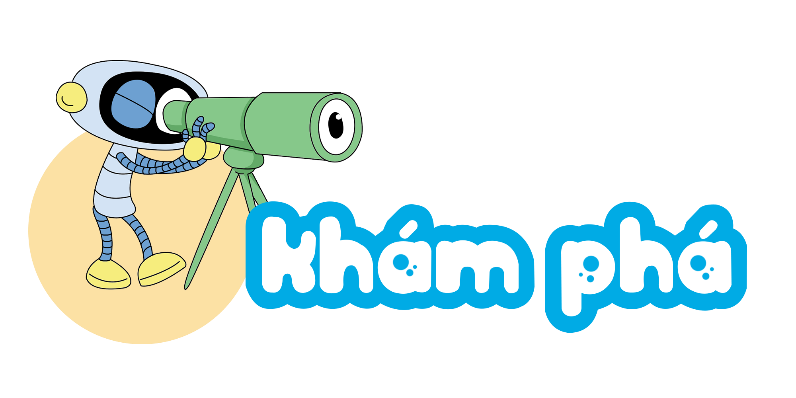 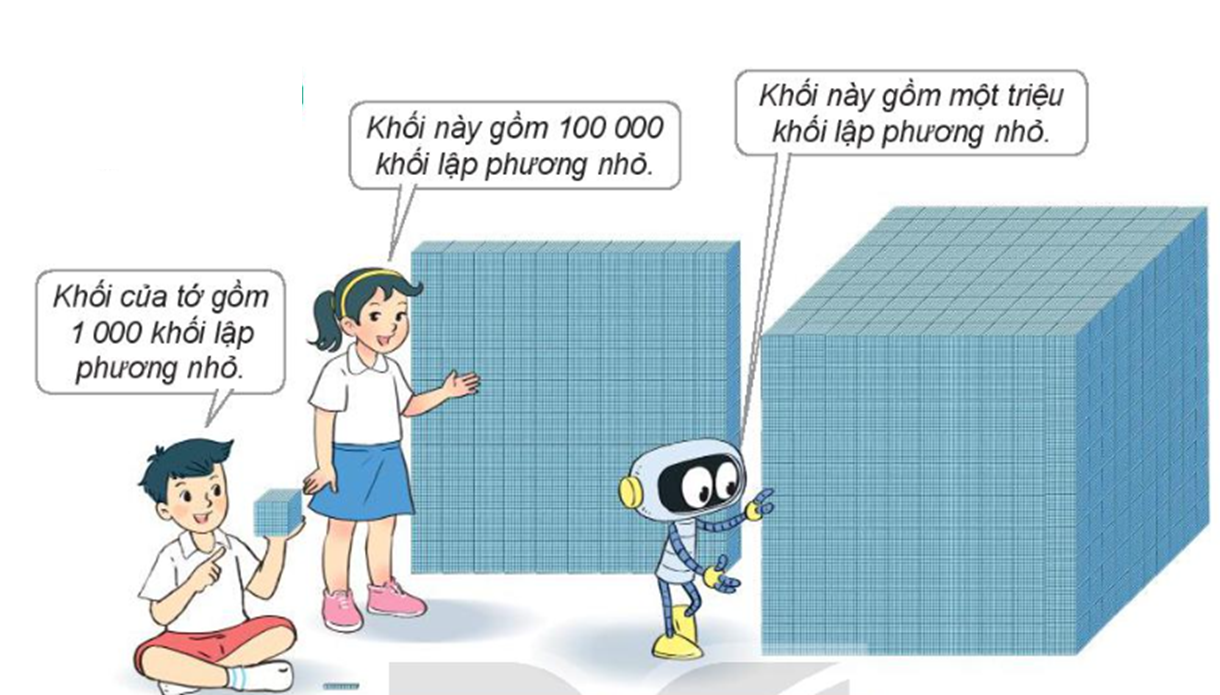 a)
Một triệu viết là 1 000 000.
b)
999 998
999 997
999 999
1 000 000
Số liền sau số 999 999 là 1 000 000. Đọc là: Một triệu
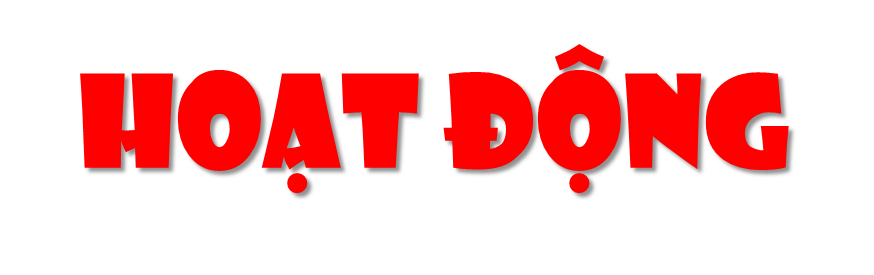 Số?
1
a)
b)
?
300 000
600 000
?
400 000
?
800 000
?
100 000
600 000
500 000
1 000 000
200 000
?
100 000
900 000
700 000
Số?
2
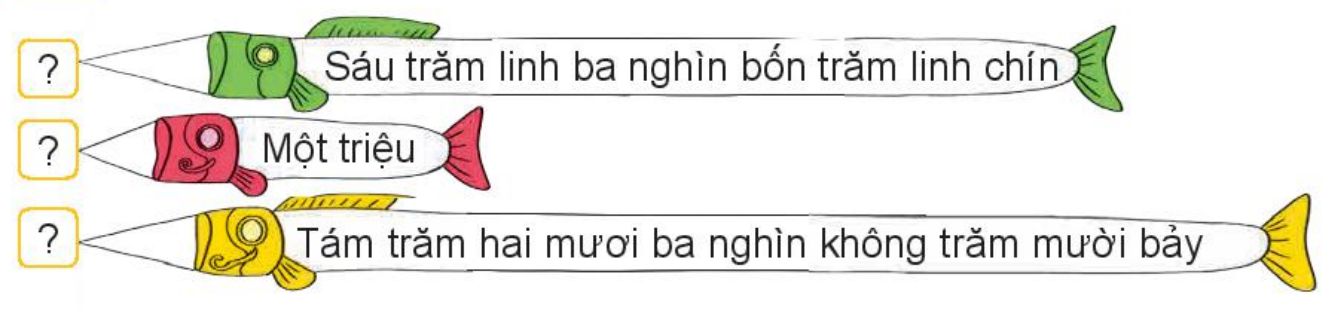 603 409
1 000 000
823 017
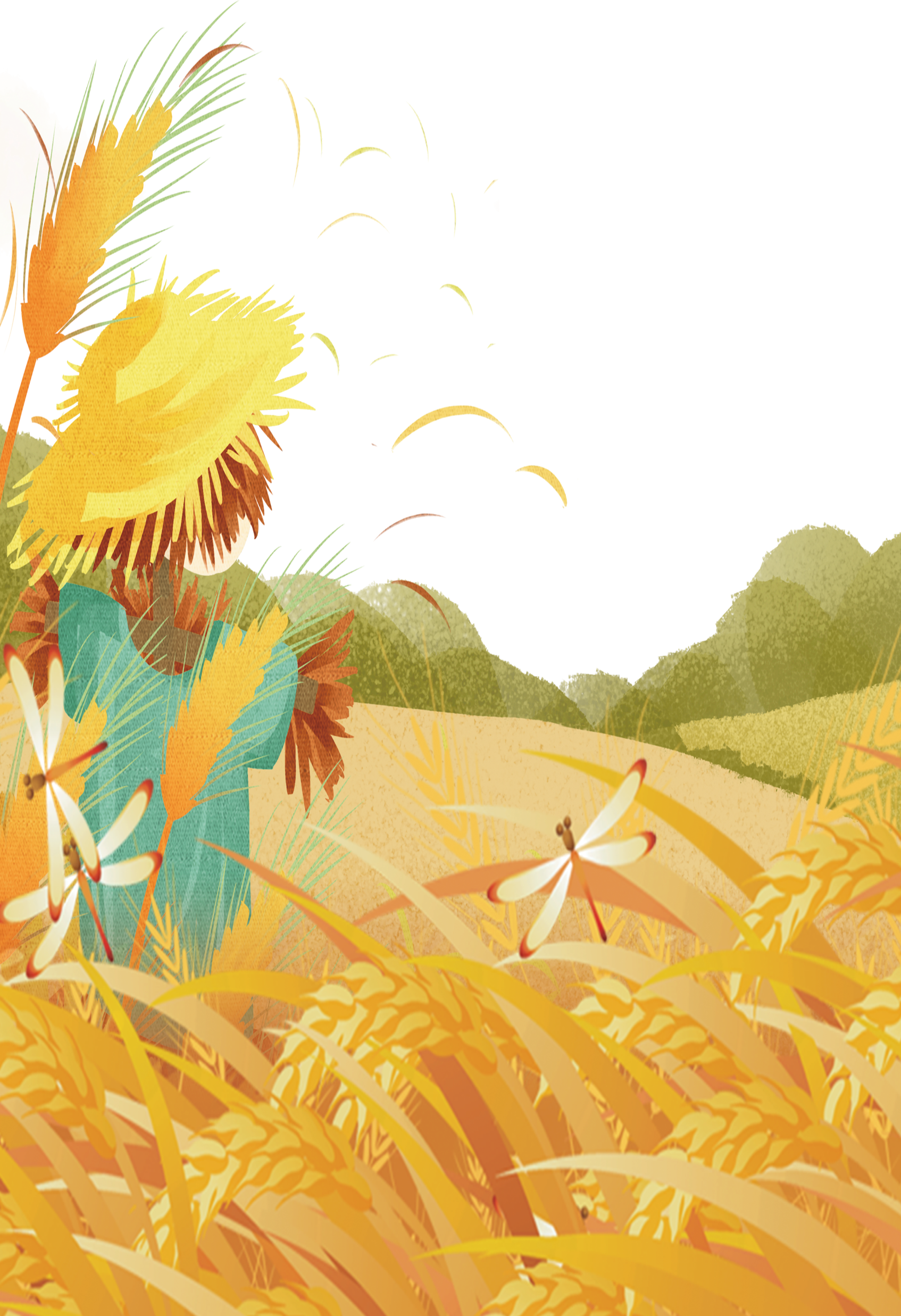 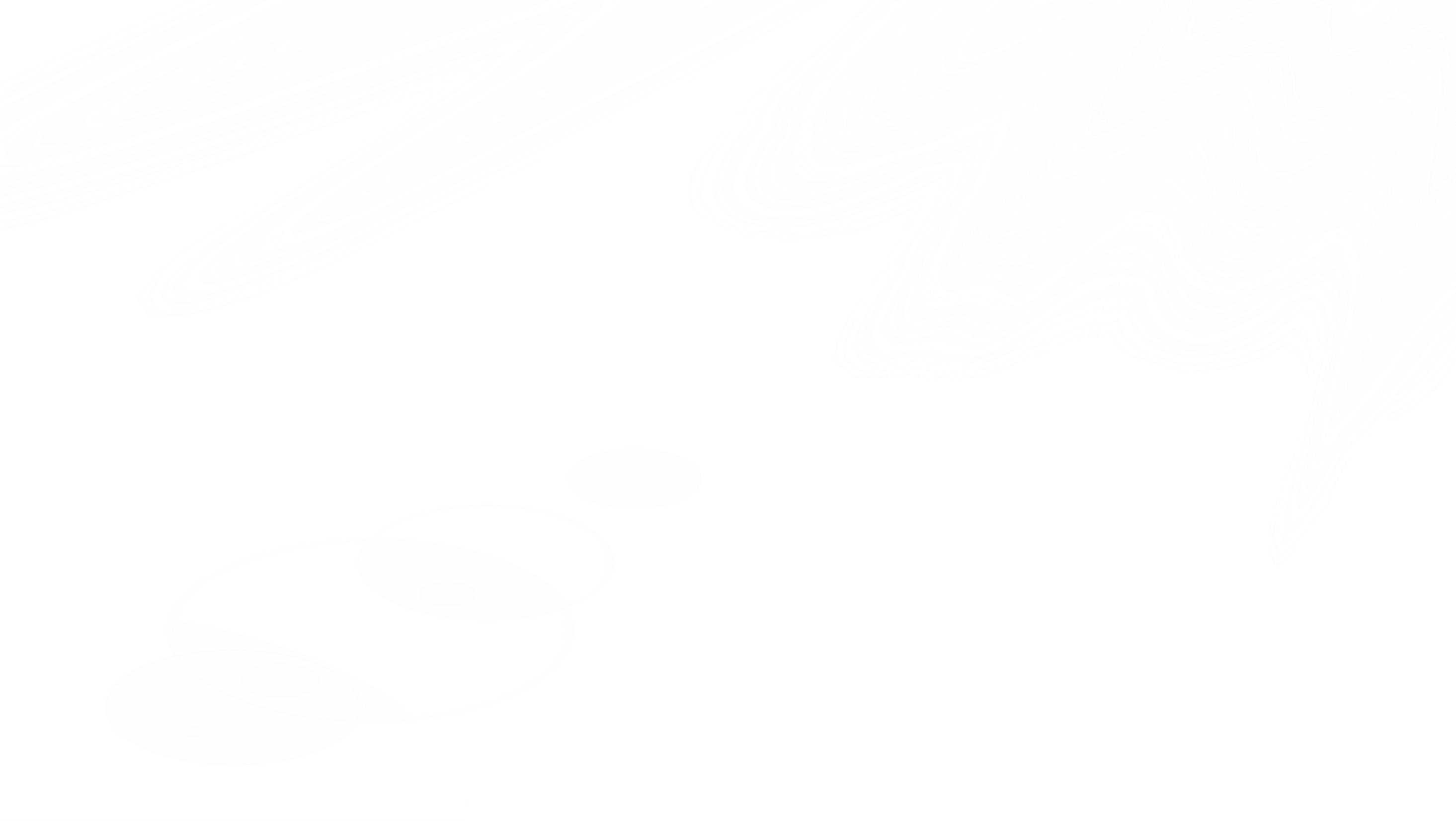 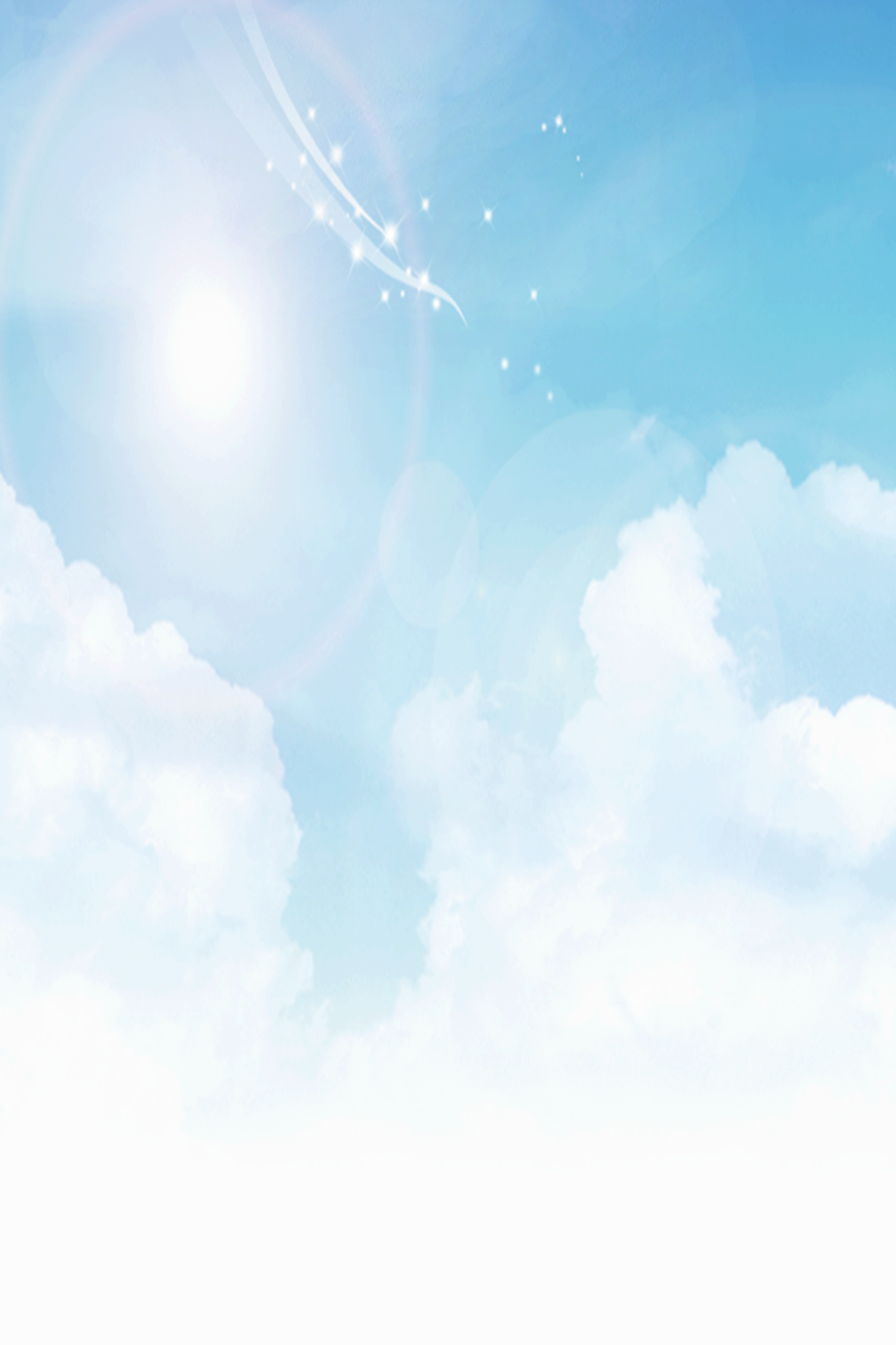 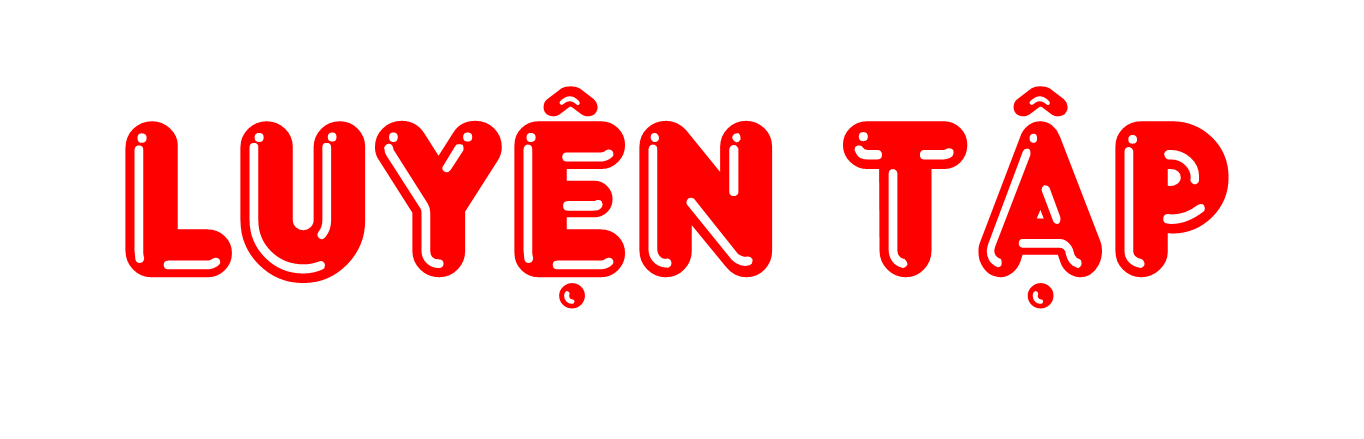 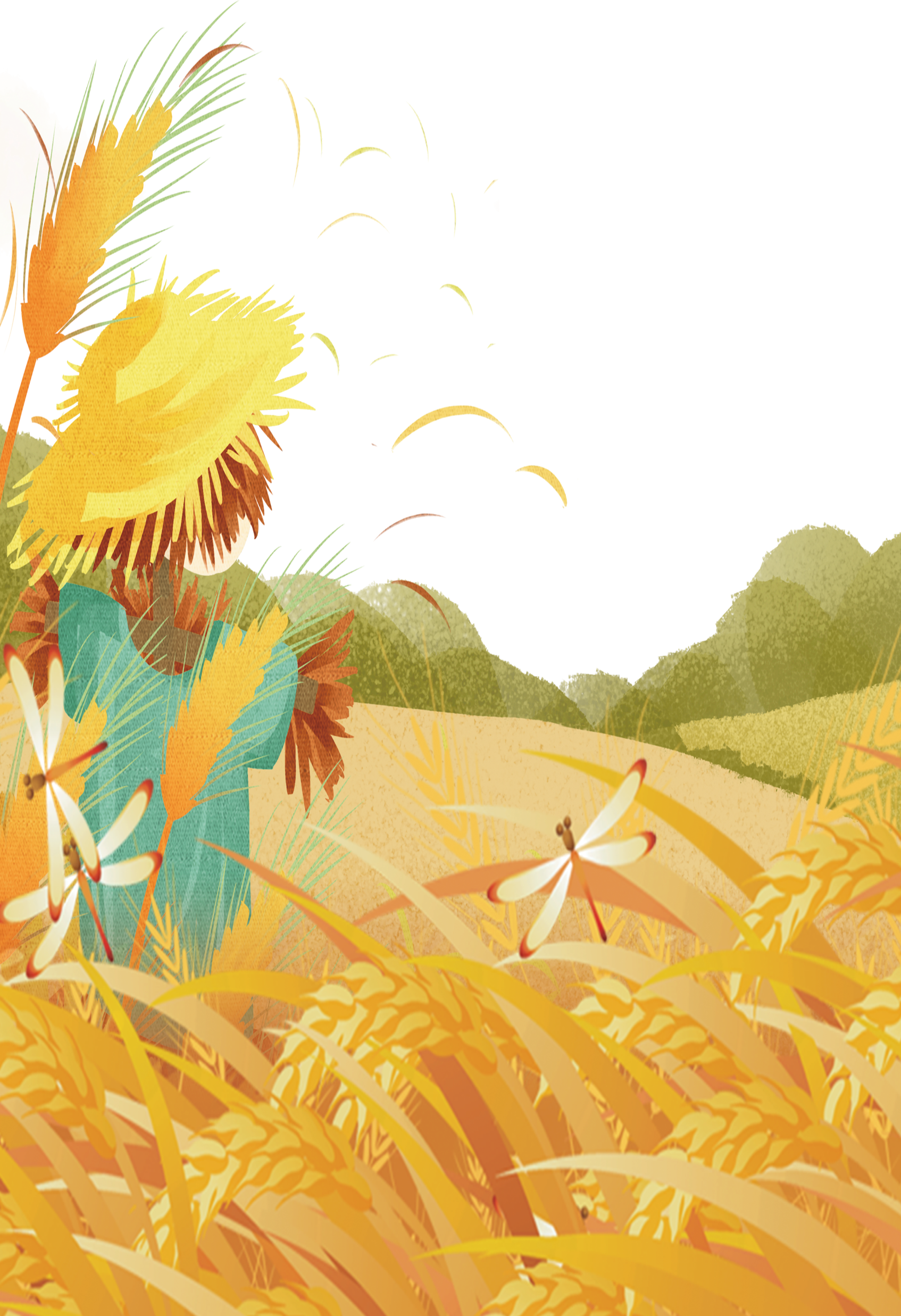 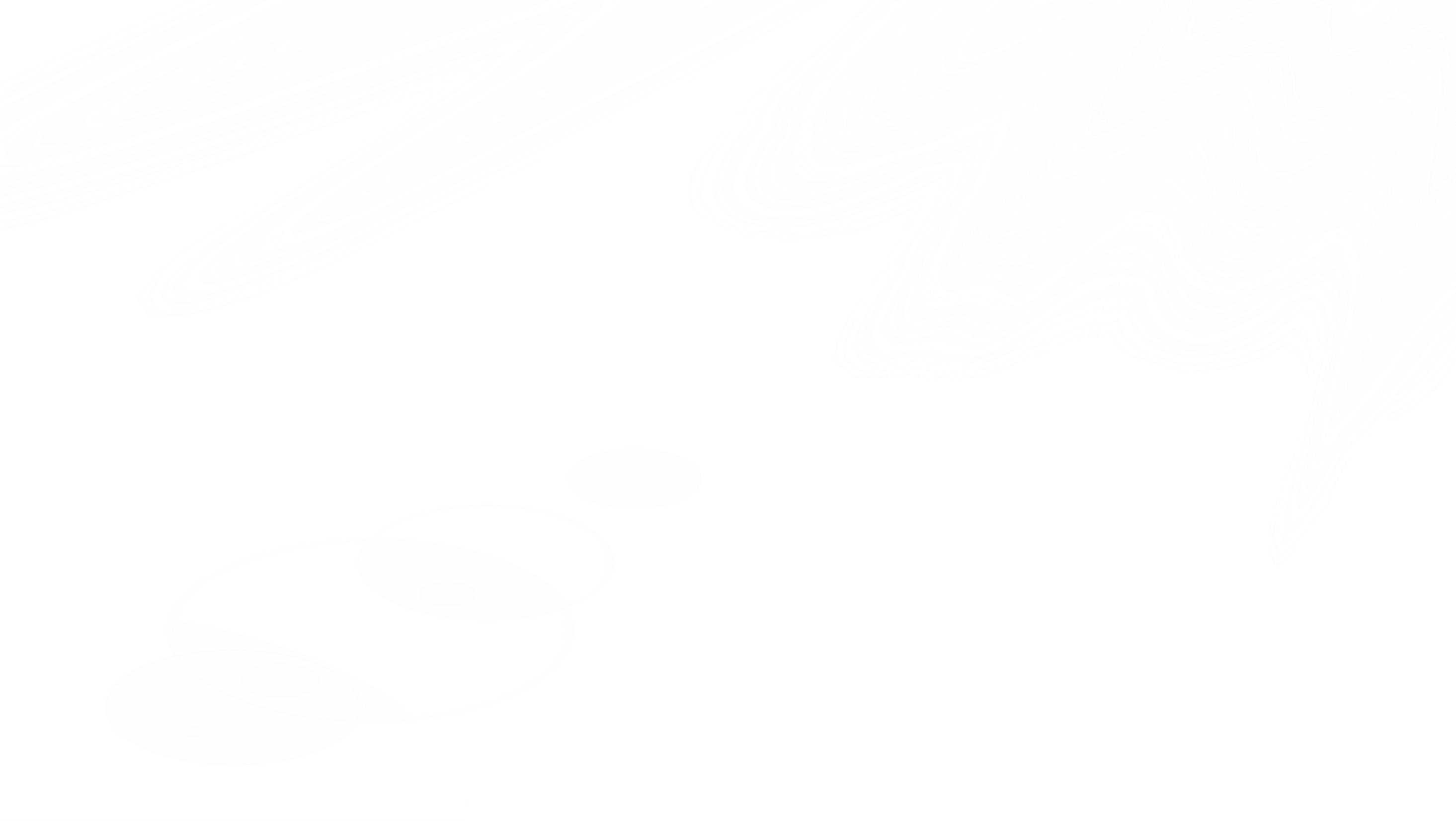 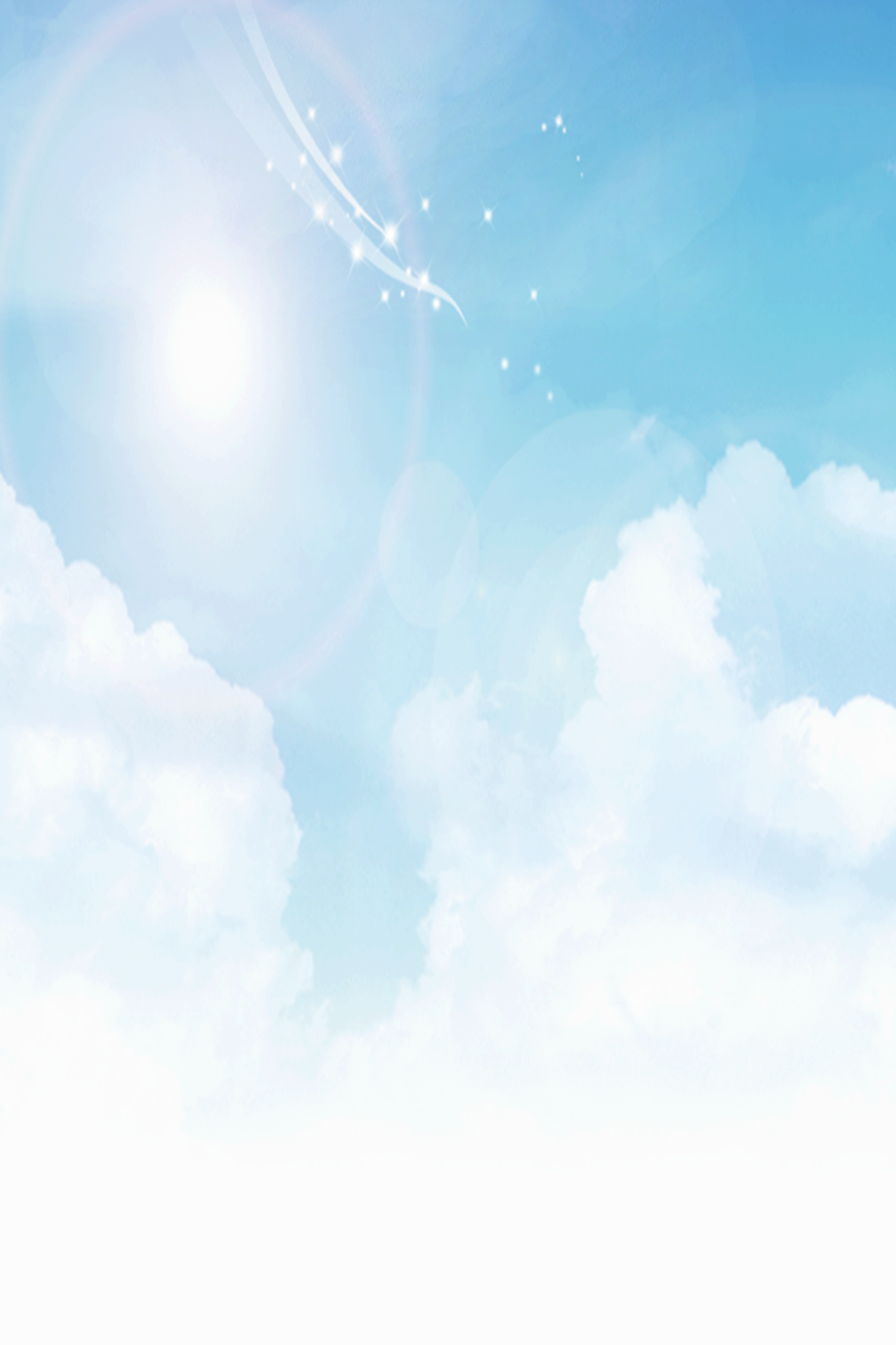 Số?
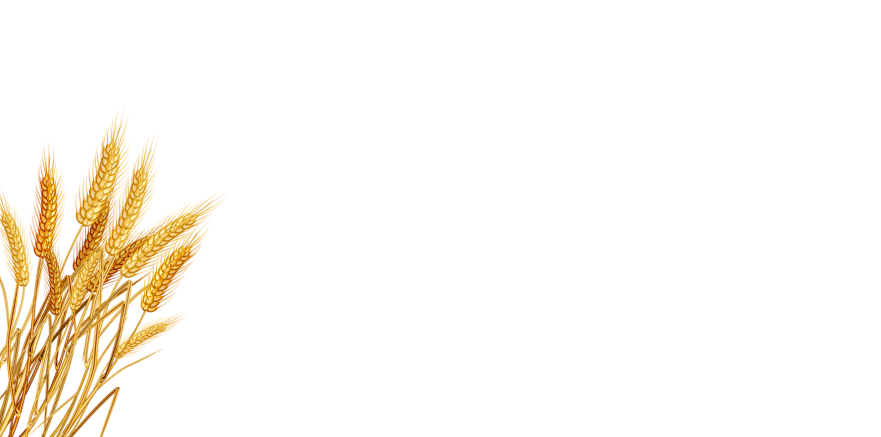 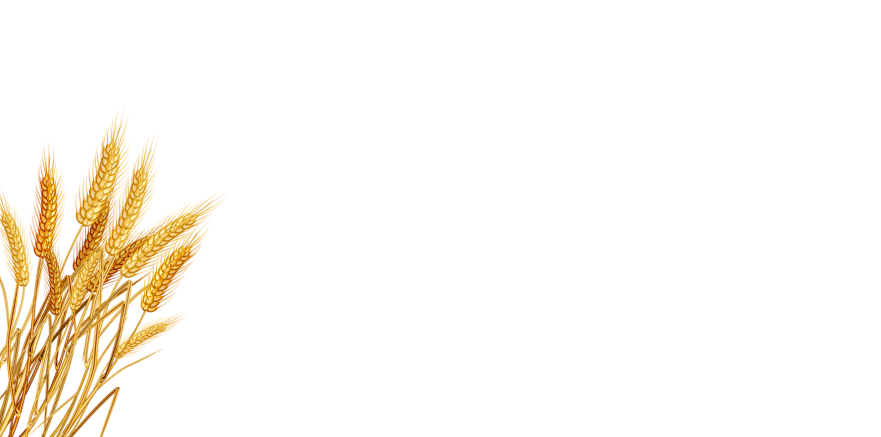 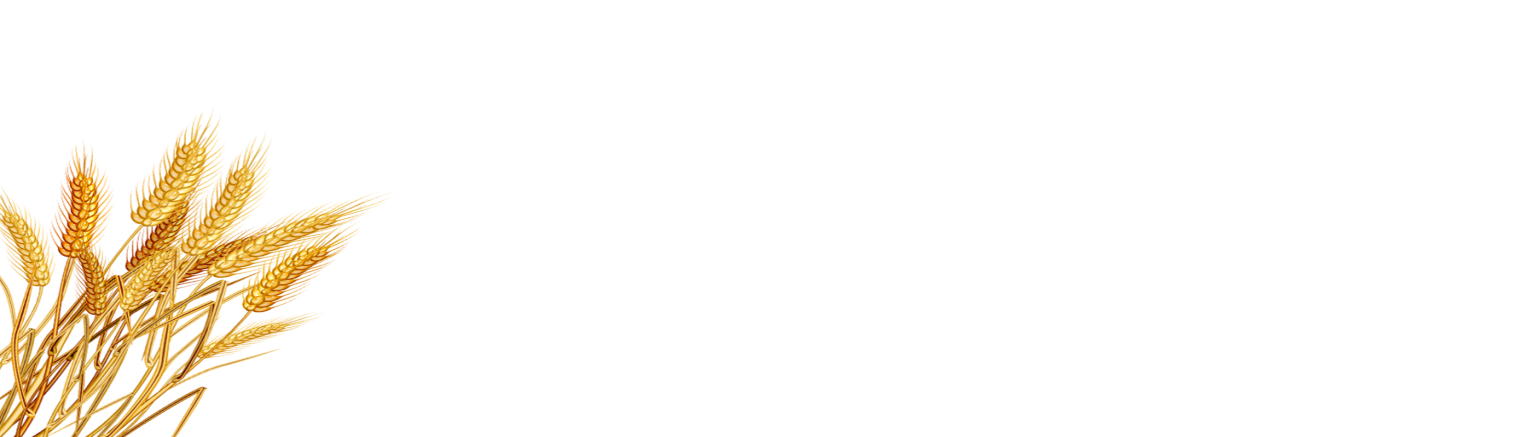 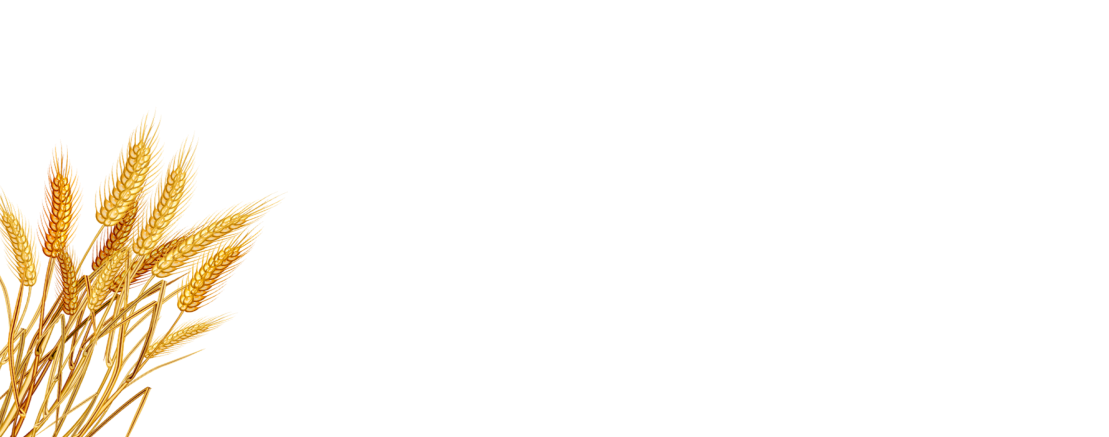 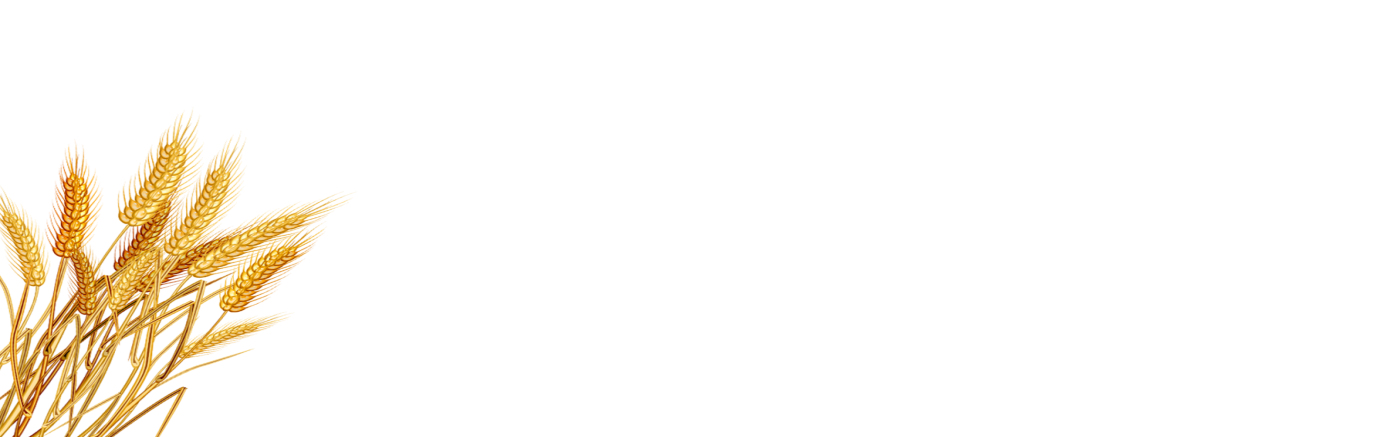 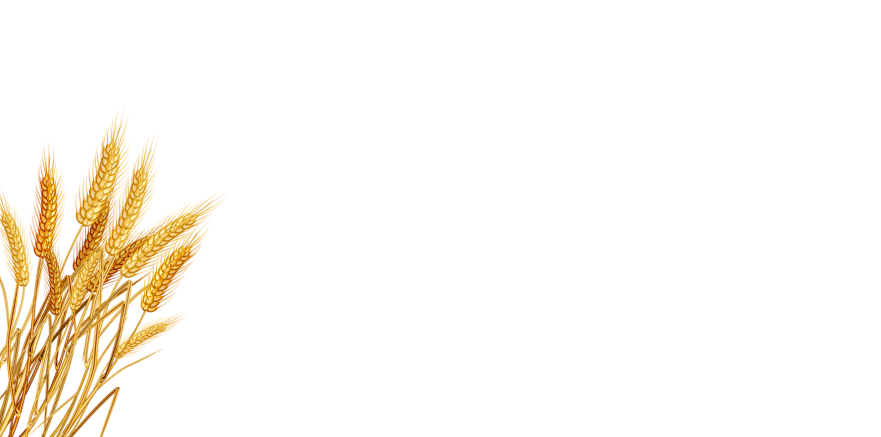 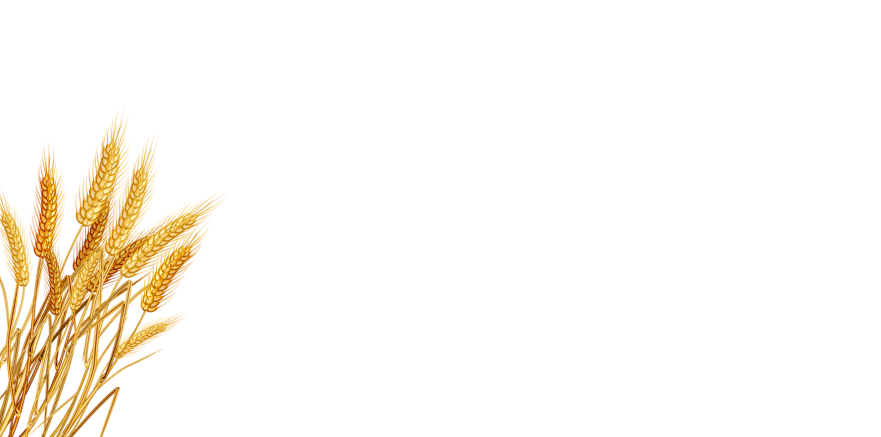 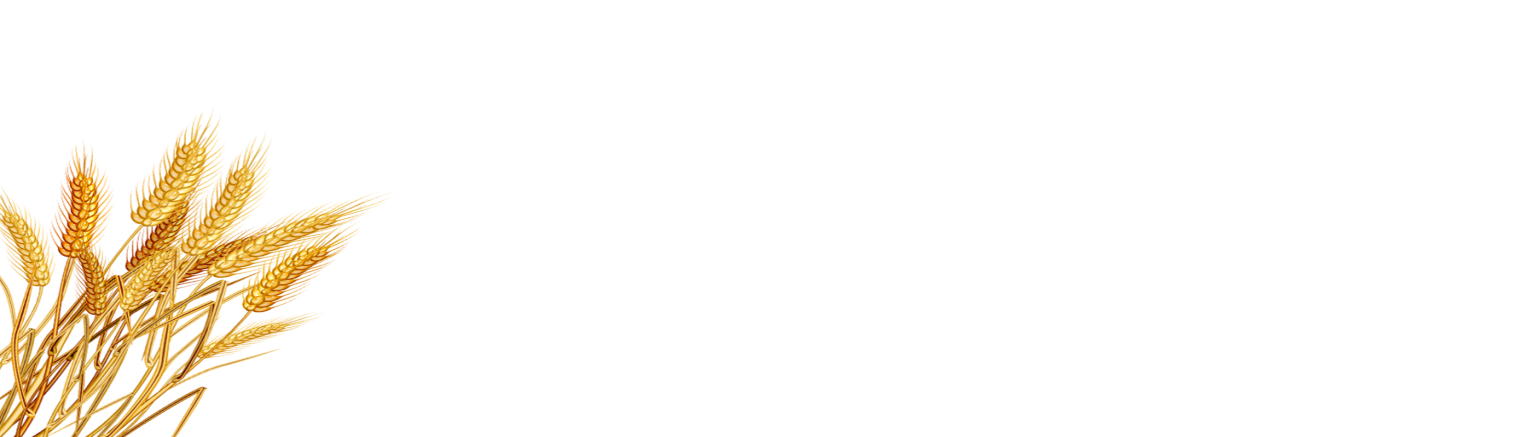 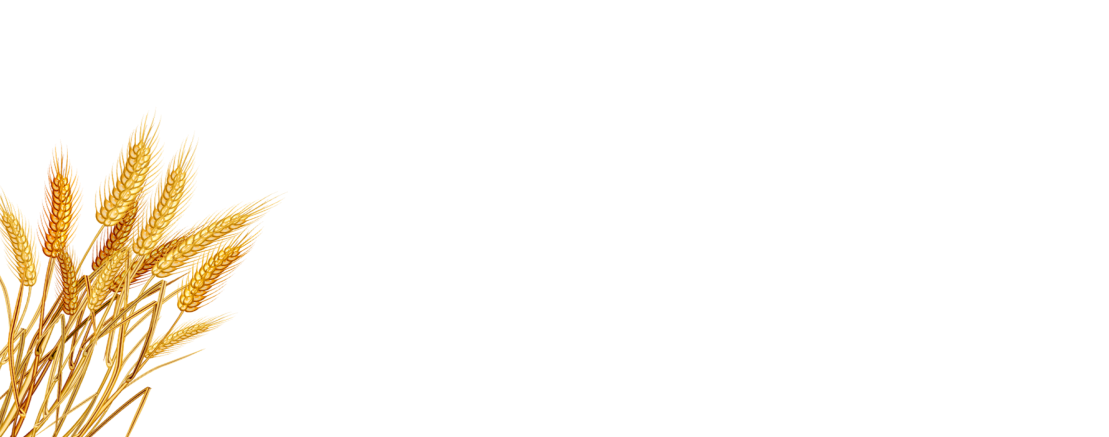 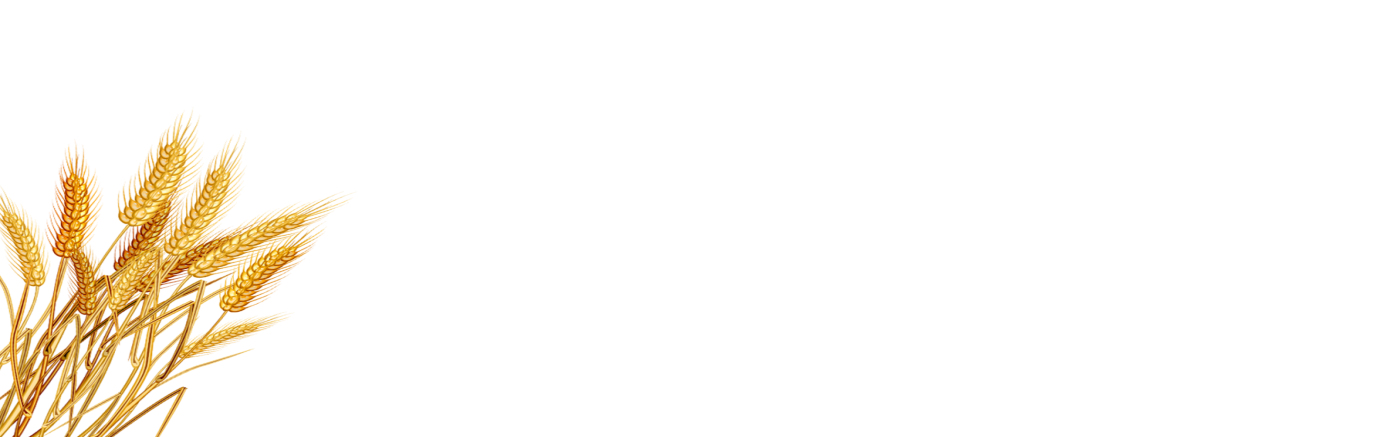 a) 882 936 = 800 000 +            + 2 000 + 900 +           + 6
b) 100 001 =                 + 1
c) 101 101 = 100 000 +             + 100 + 1
d) 750 000 = 700 000 +
100 000
30
1
50 000
1 000
80 000
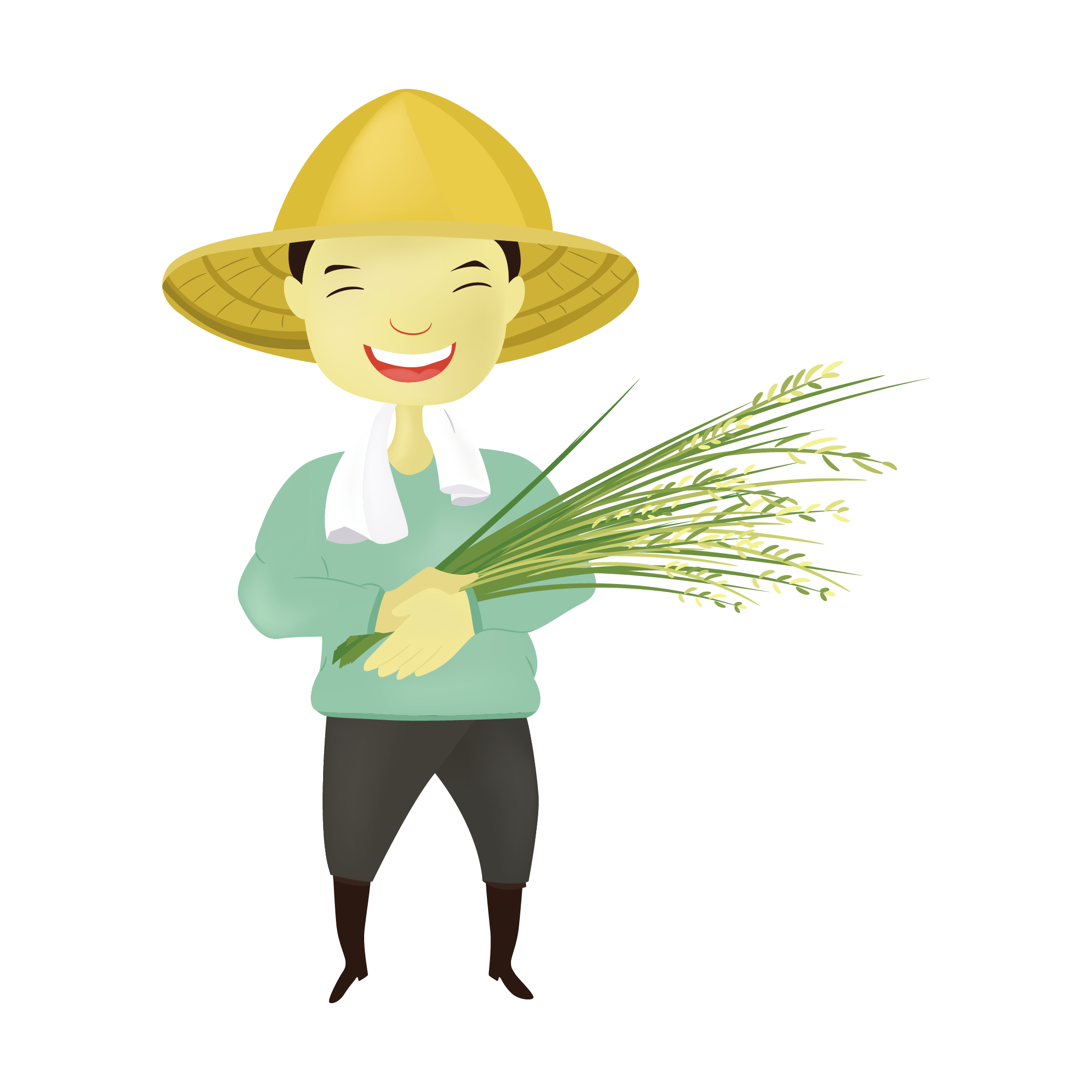 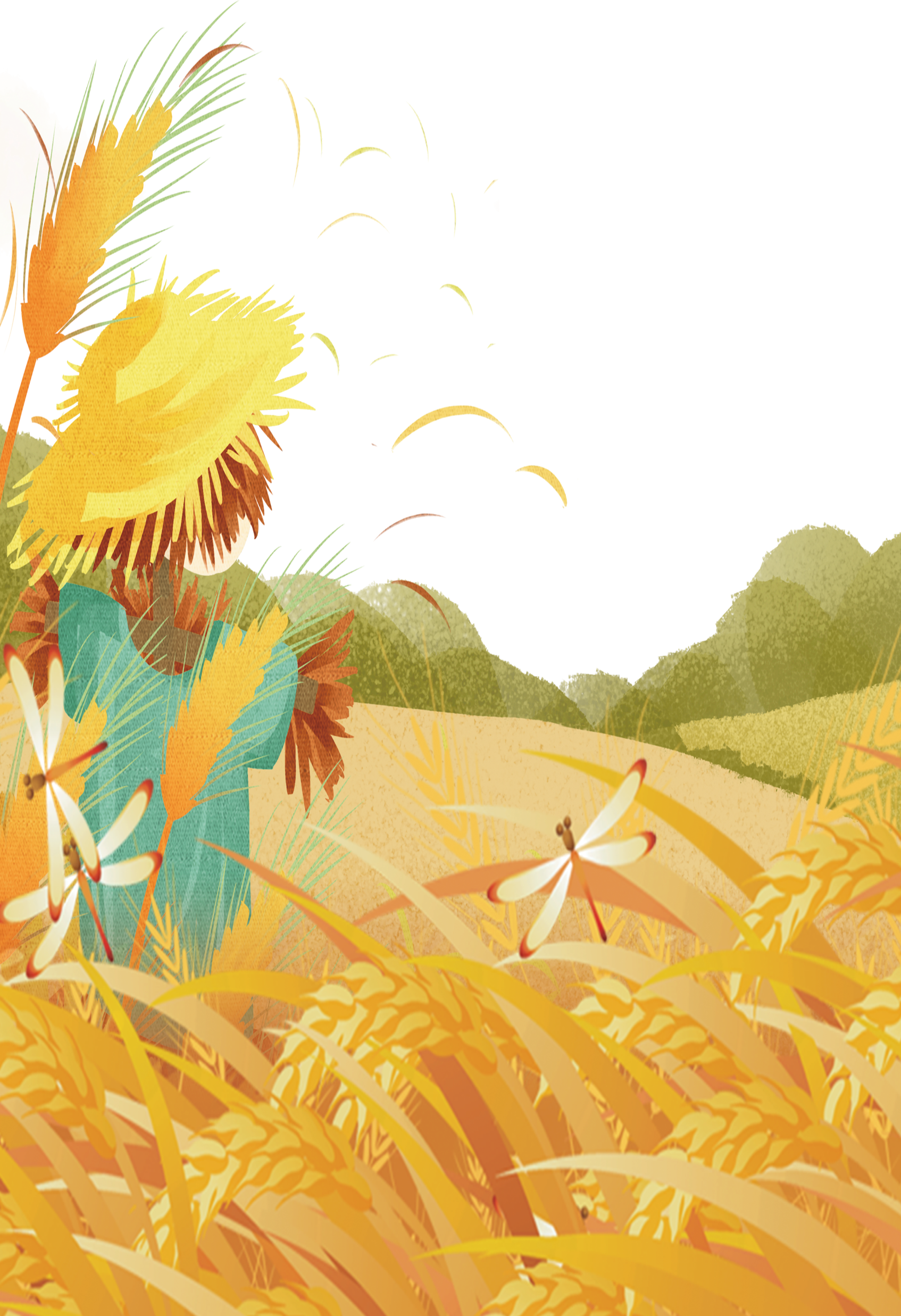 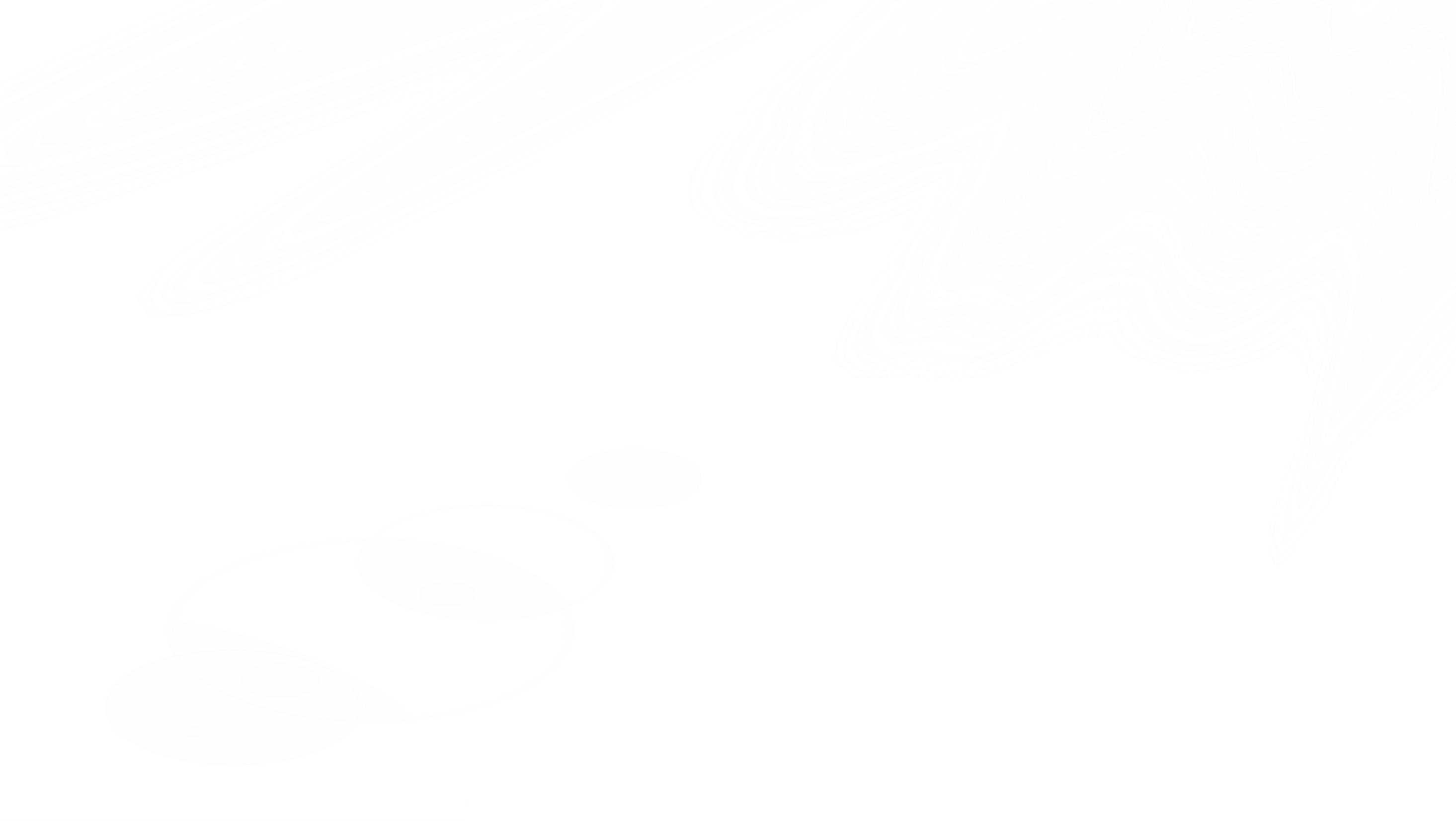 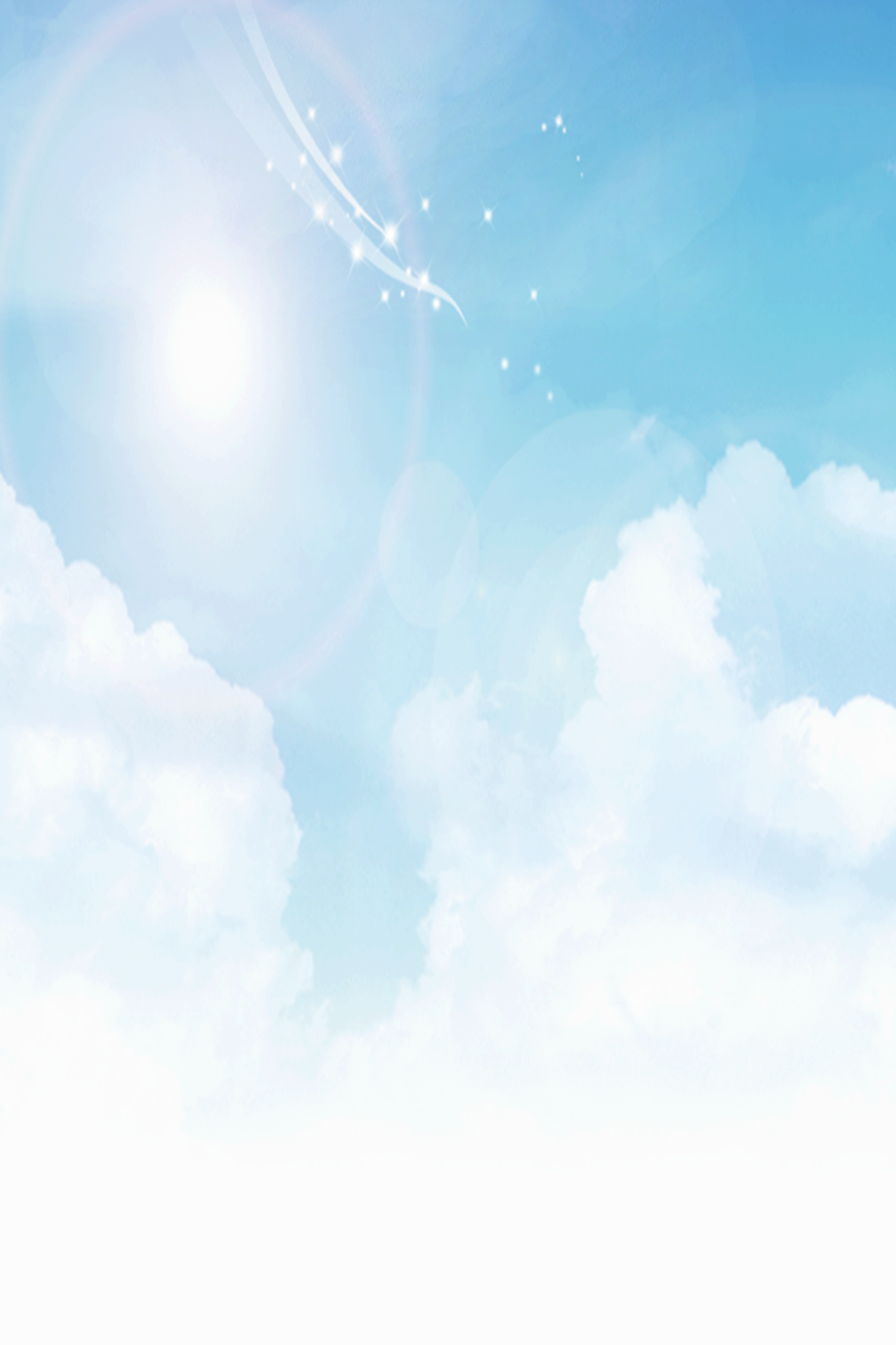 Nam quay vòng quay may mắn như hình bên và quan sát số ghi trên vùng mà mũi tên chỉ vào. Hãy nêu các sự kiện có thể xảy ra.
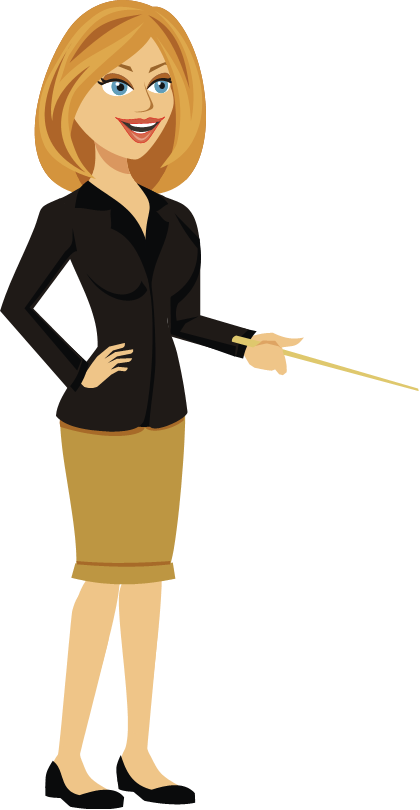 2
Các sự kiện có thể xảy ra là:
Nam có thể quay vào ô số 1 000
Nam có thể quay vào ô số 1 000 000
Nam có thể quay vào ô số 250 000
Nam có thể quay vào ô số 900 000
Nam có thể quay vào ô số 165 000
Nam có thể quay vào ô số 750 000.
1 000 000
1 000
250 000
750 000
900 000
165 500
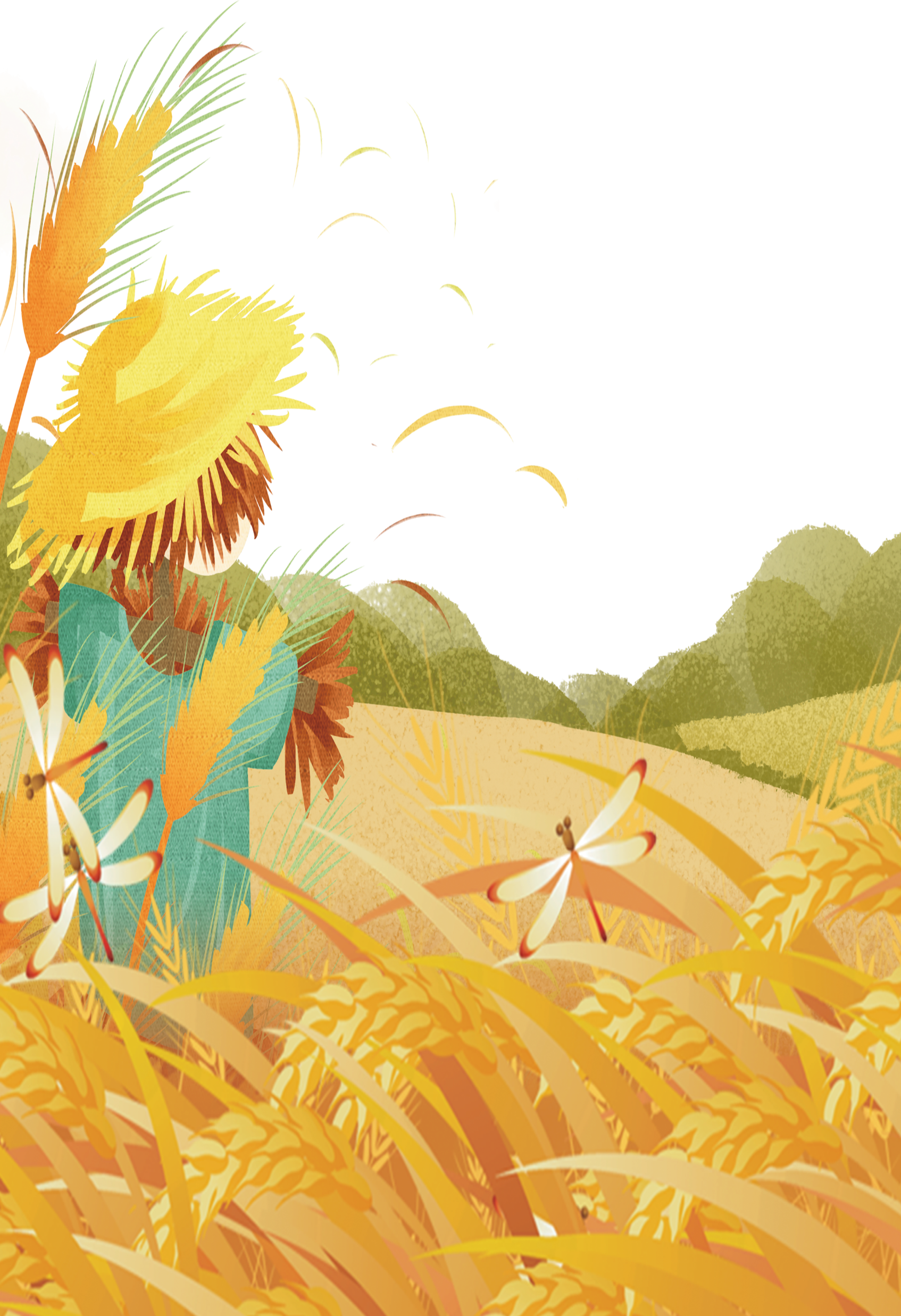 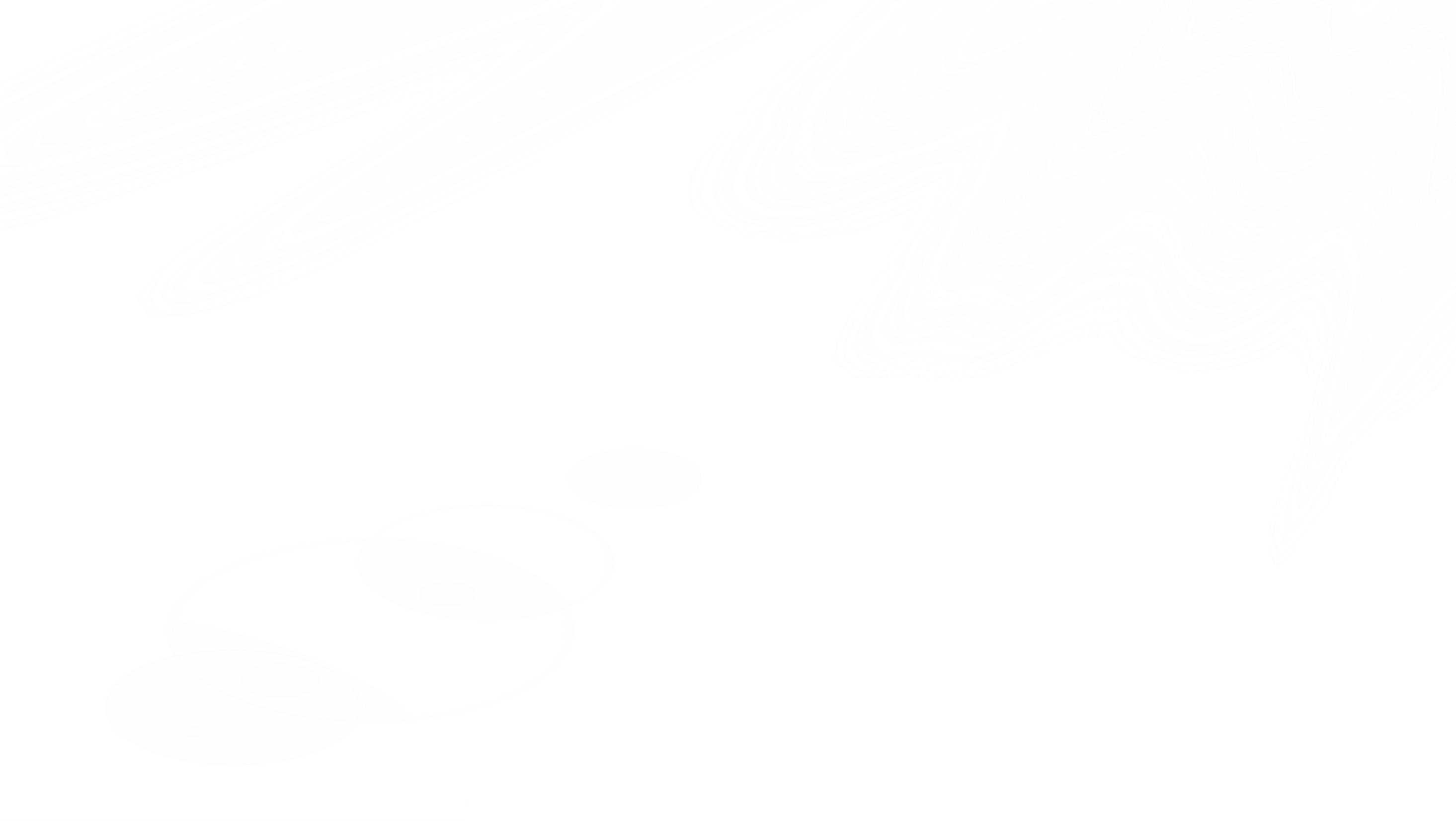 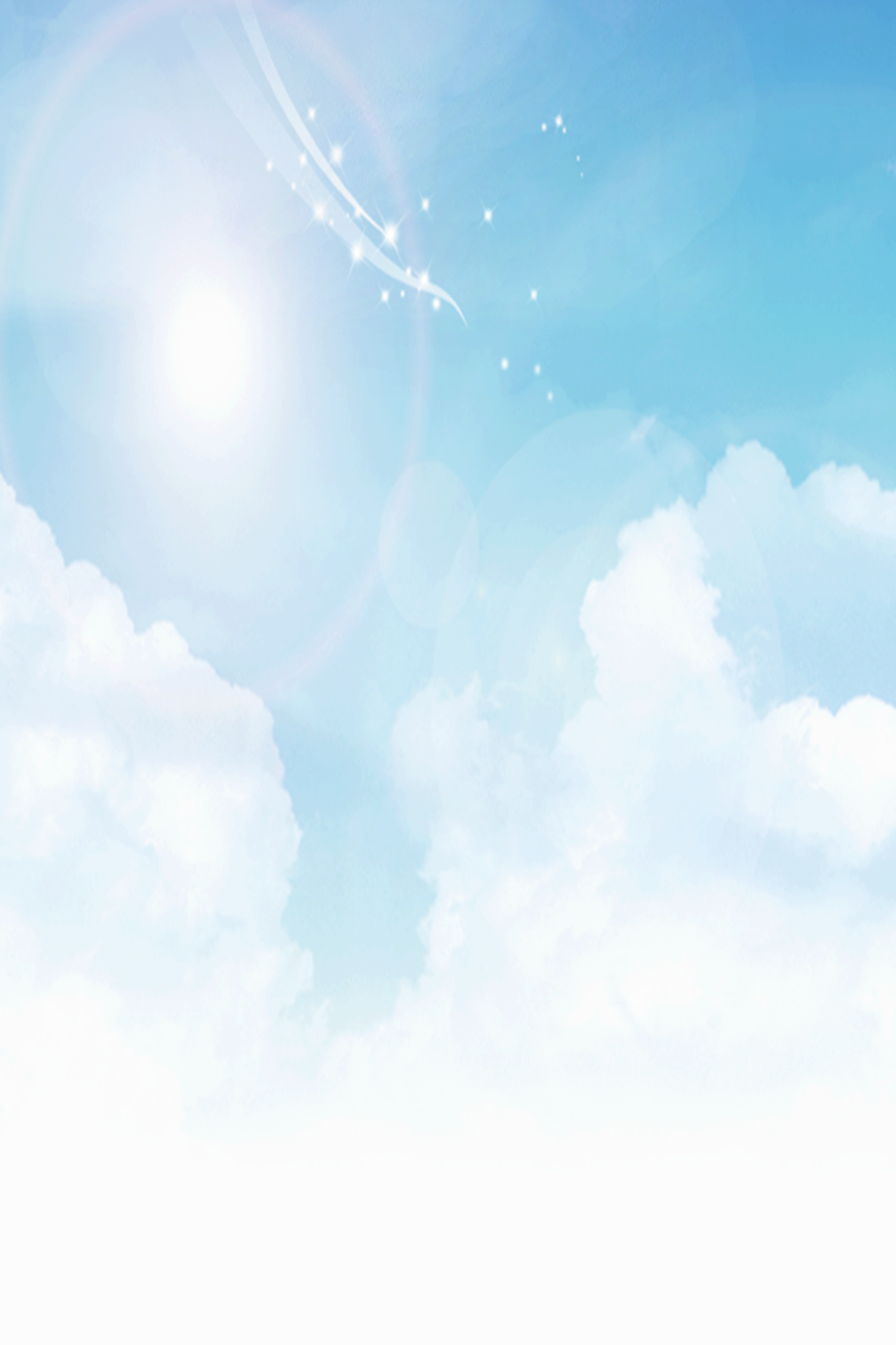 Cho các thẻ số dưới đây.
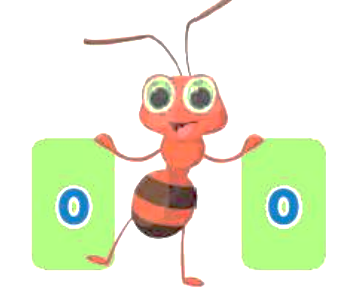 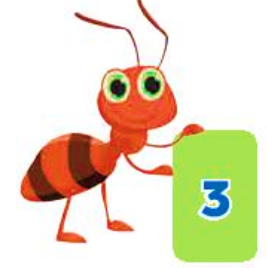 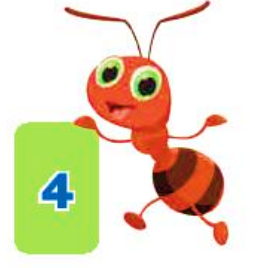 1
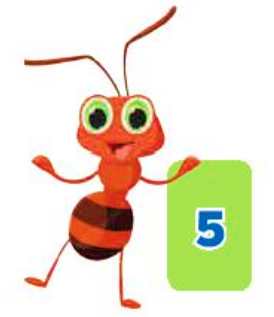 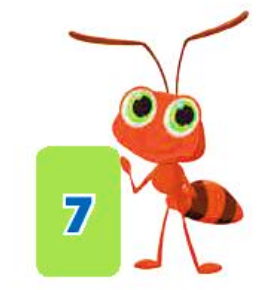 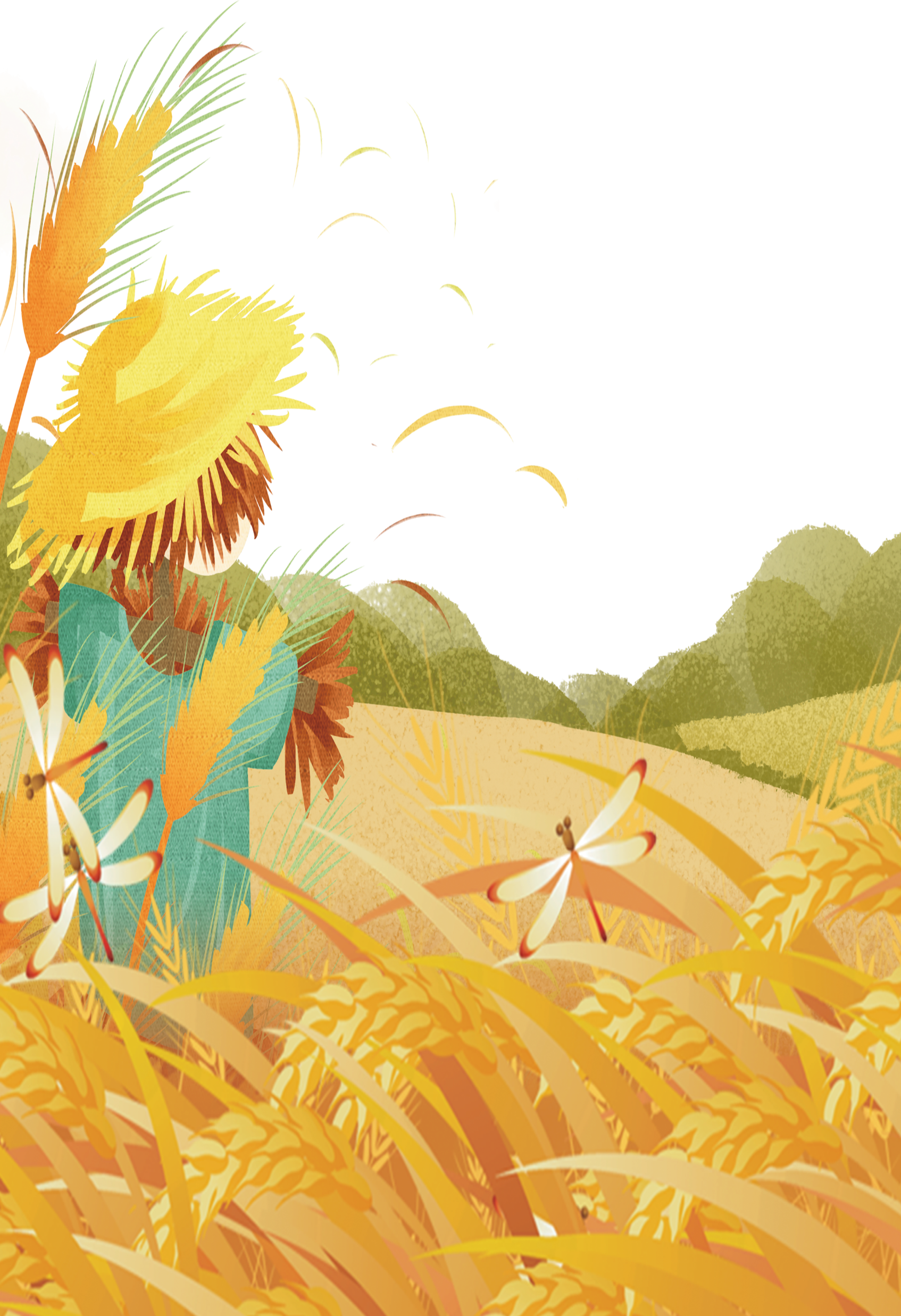 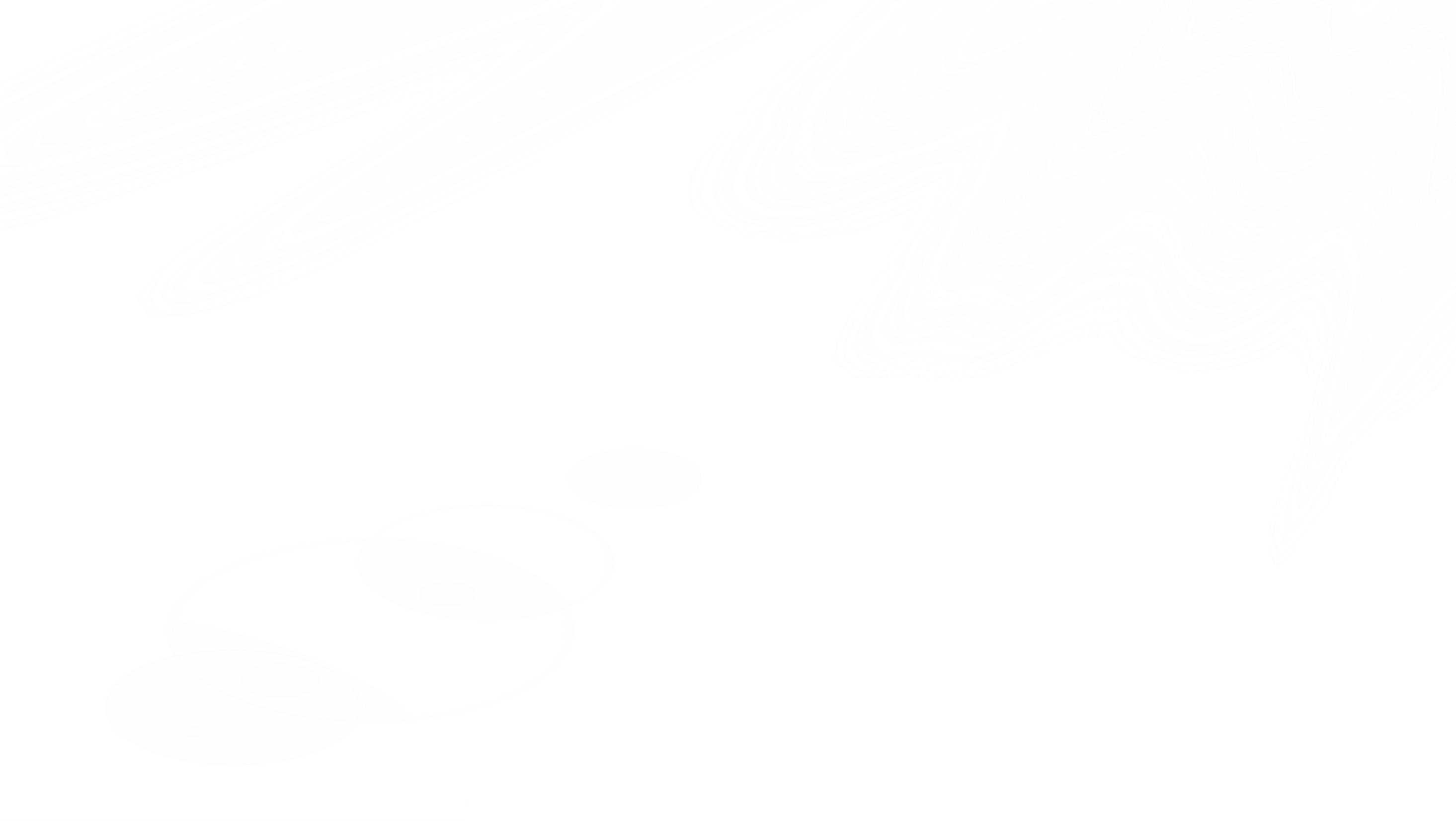 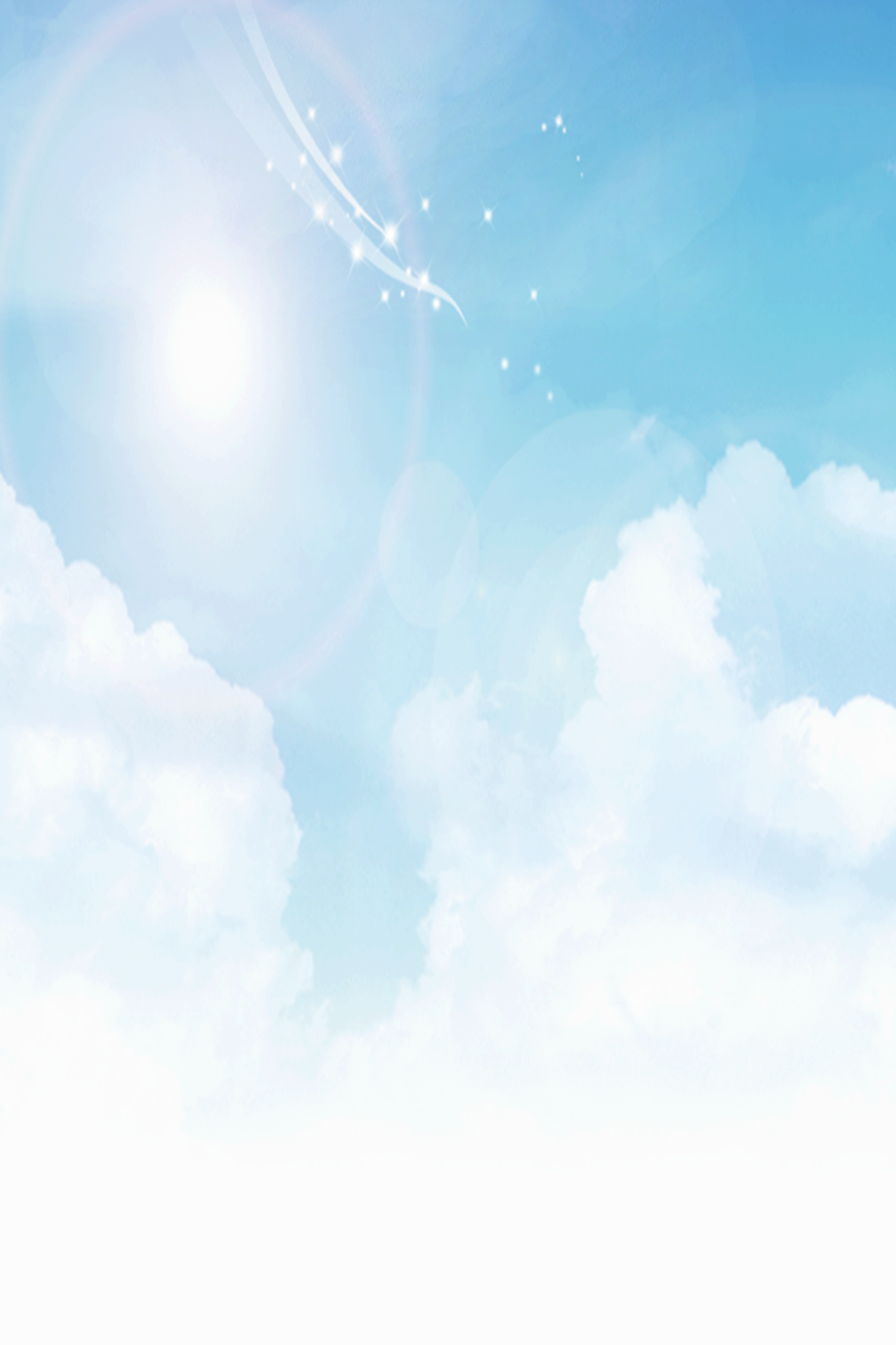 a) Lập 5 số chẵn có sáu chữ số.
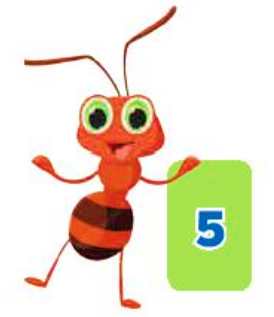 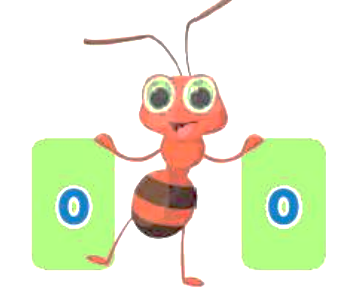 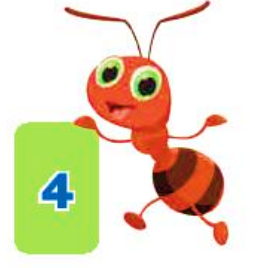 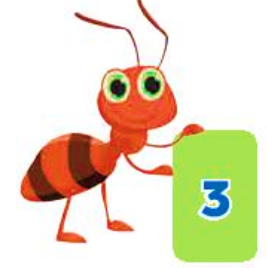 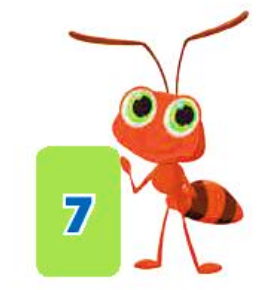 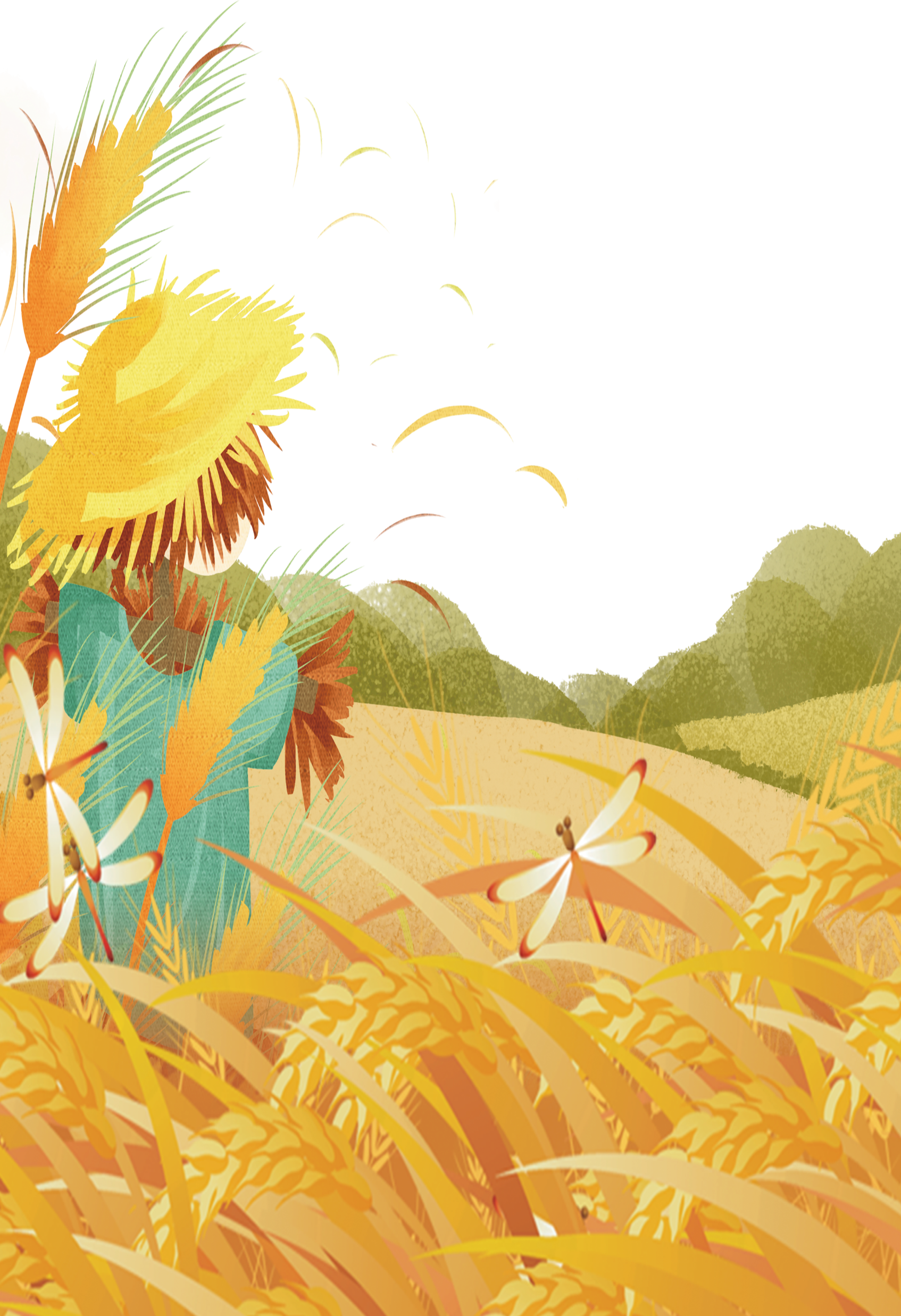 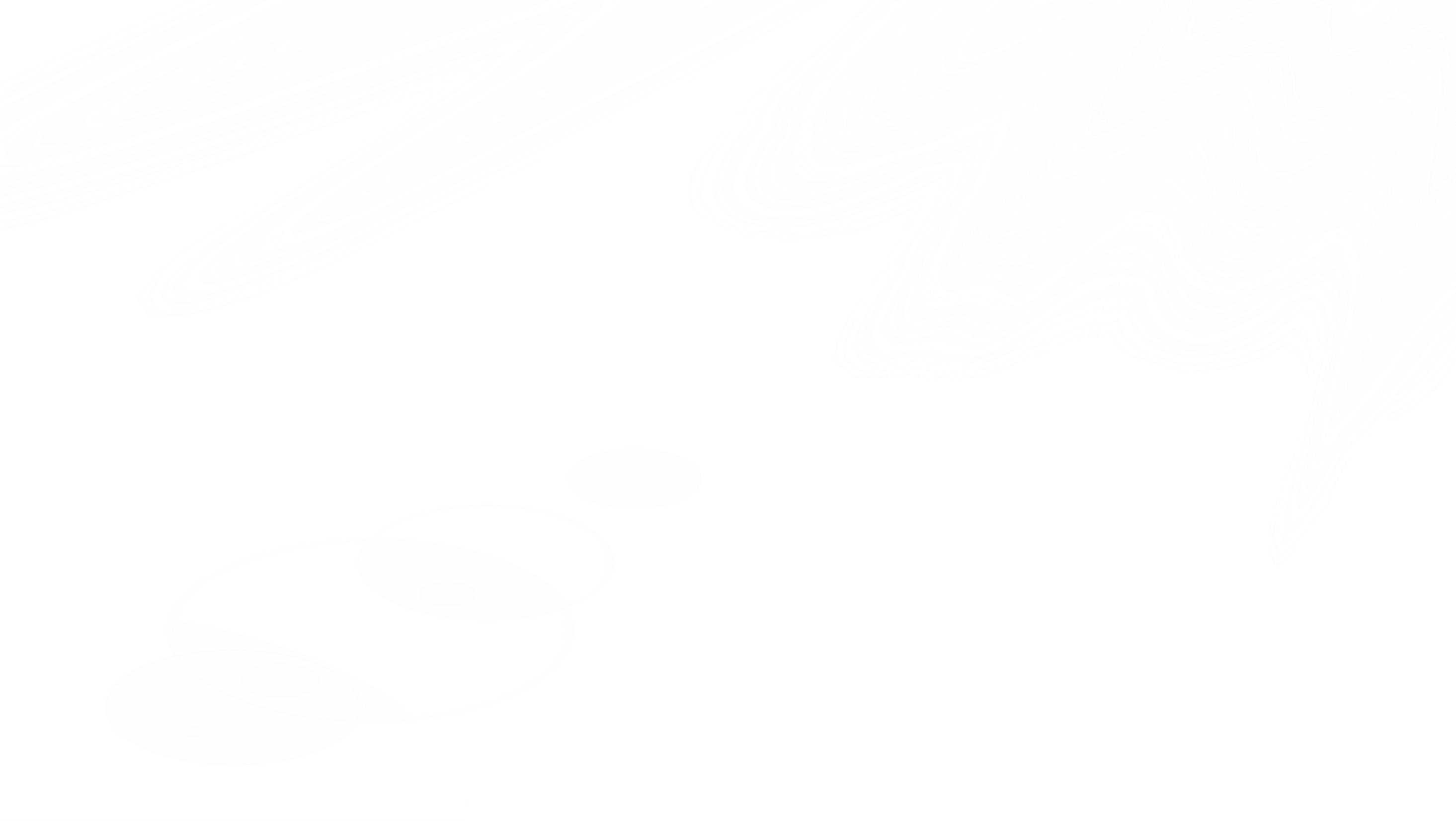 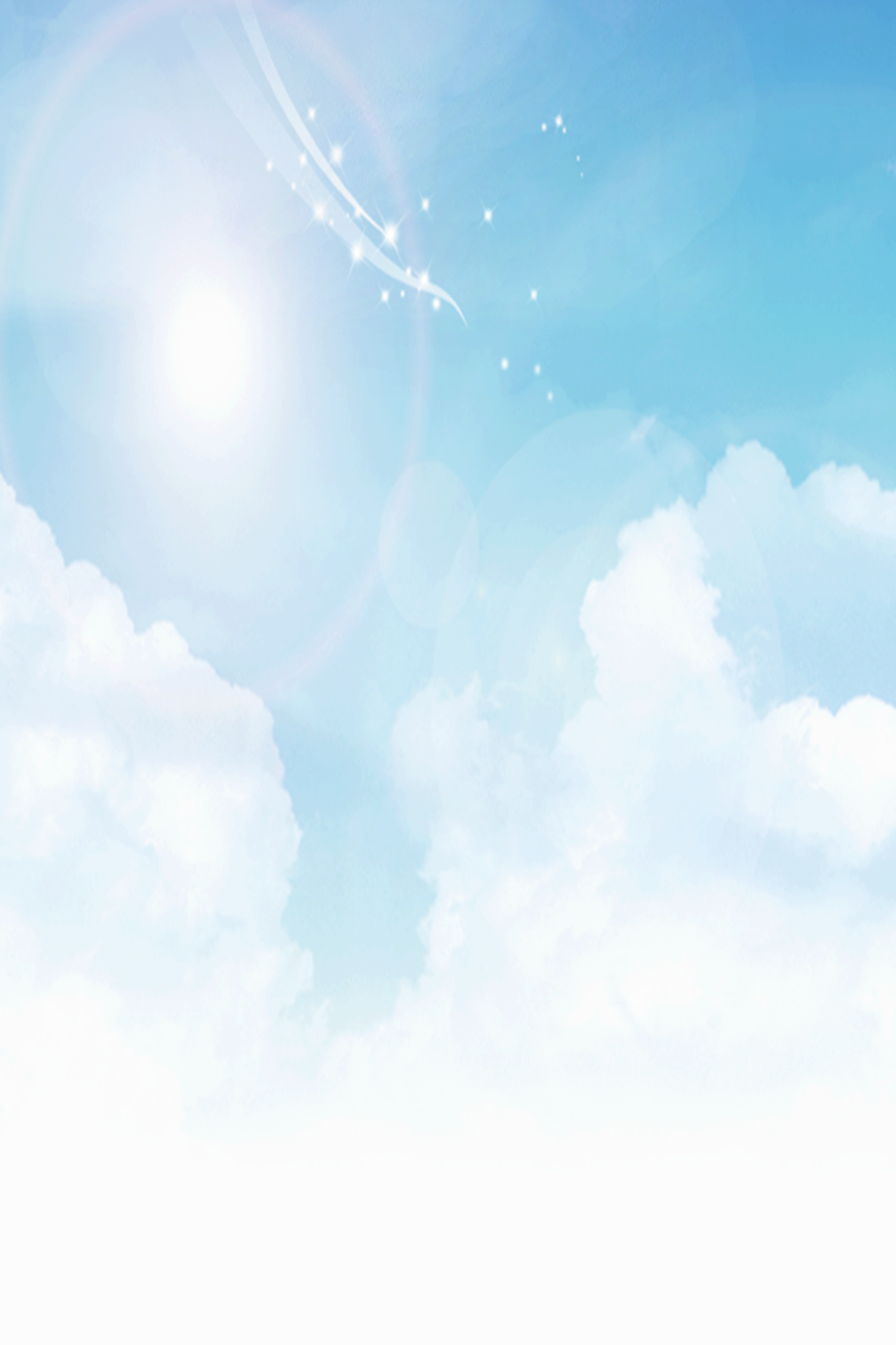 a) Lập 5 số chẵn có sáu chữ số.
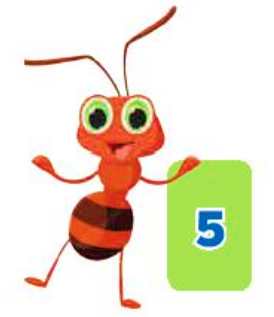 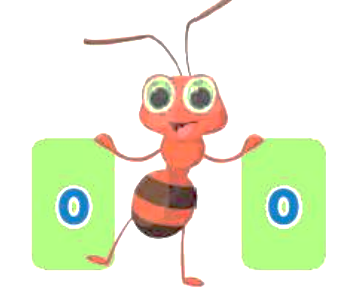 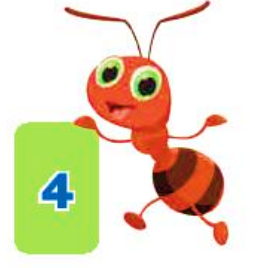 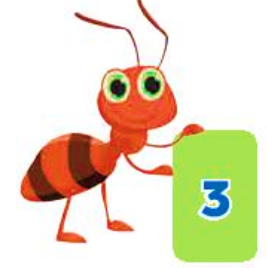 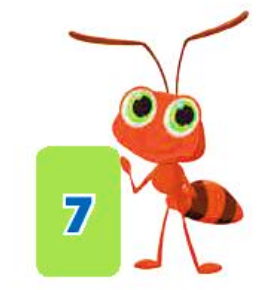 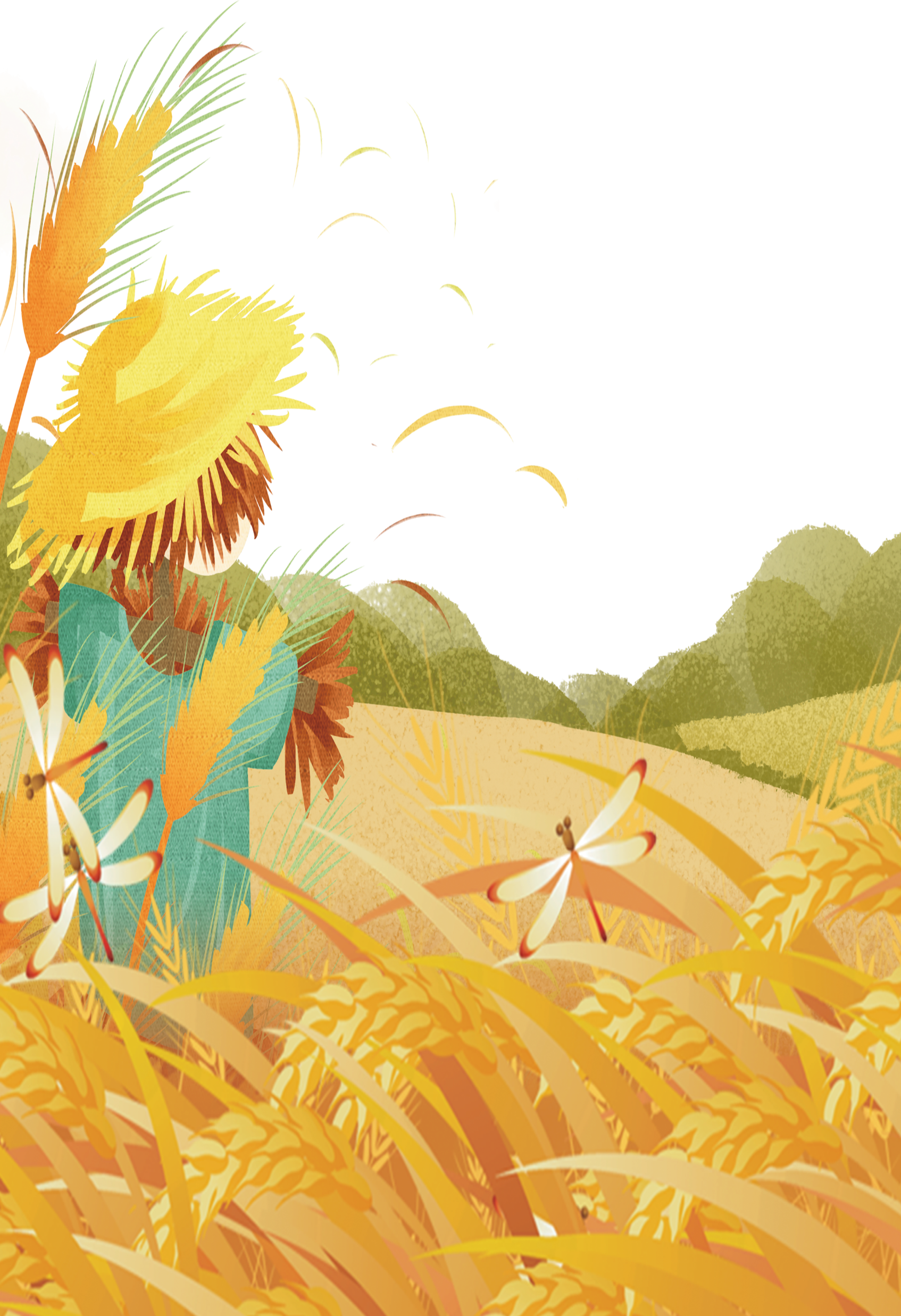 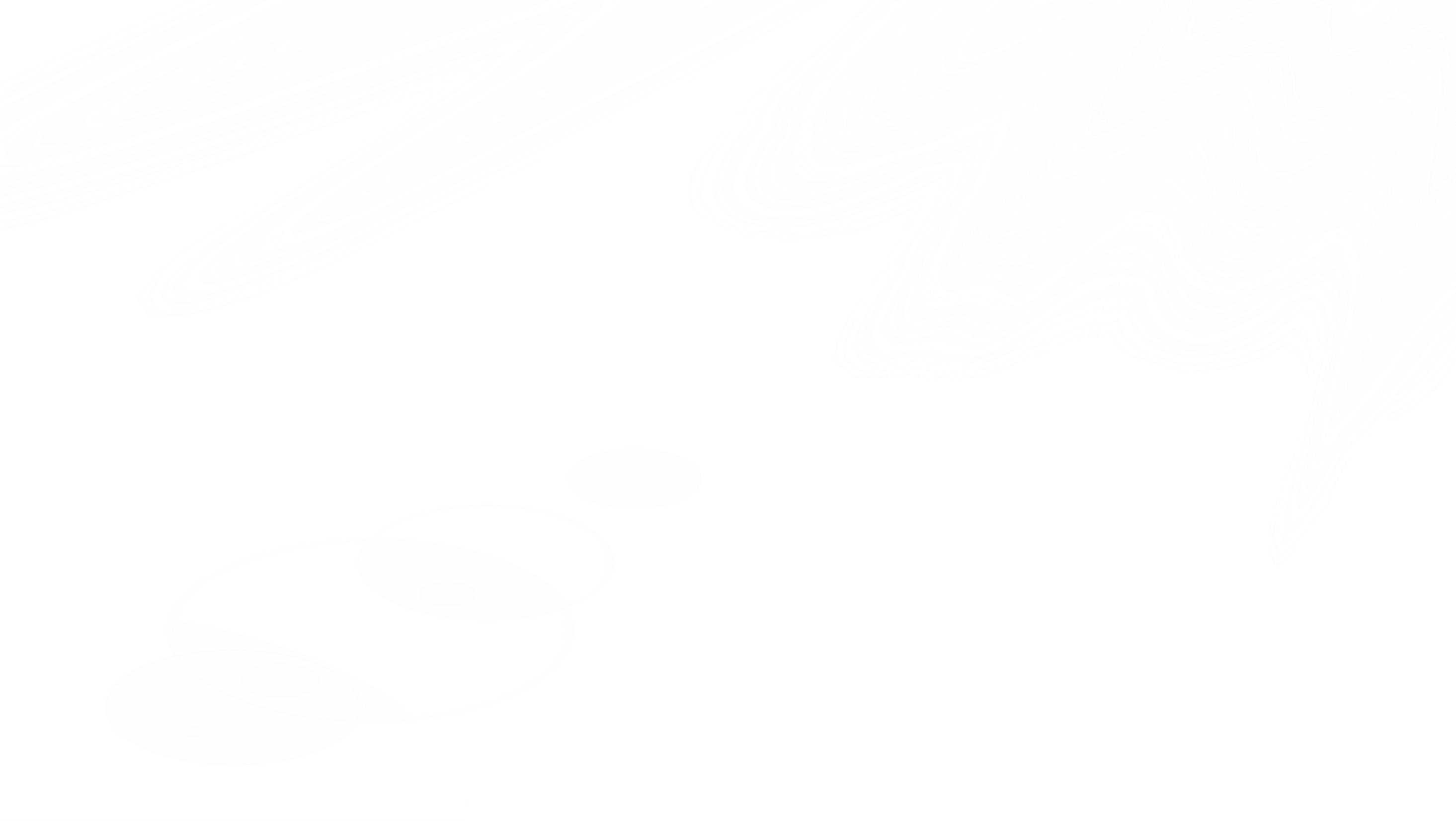 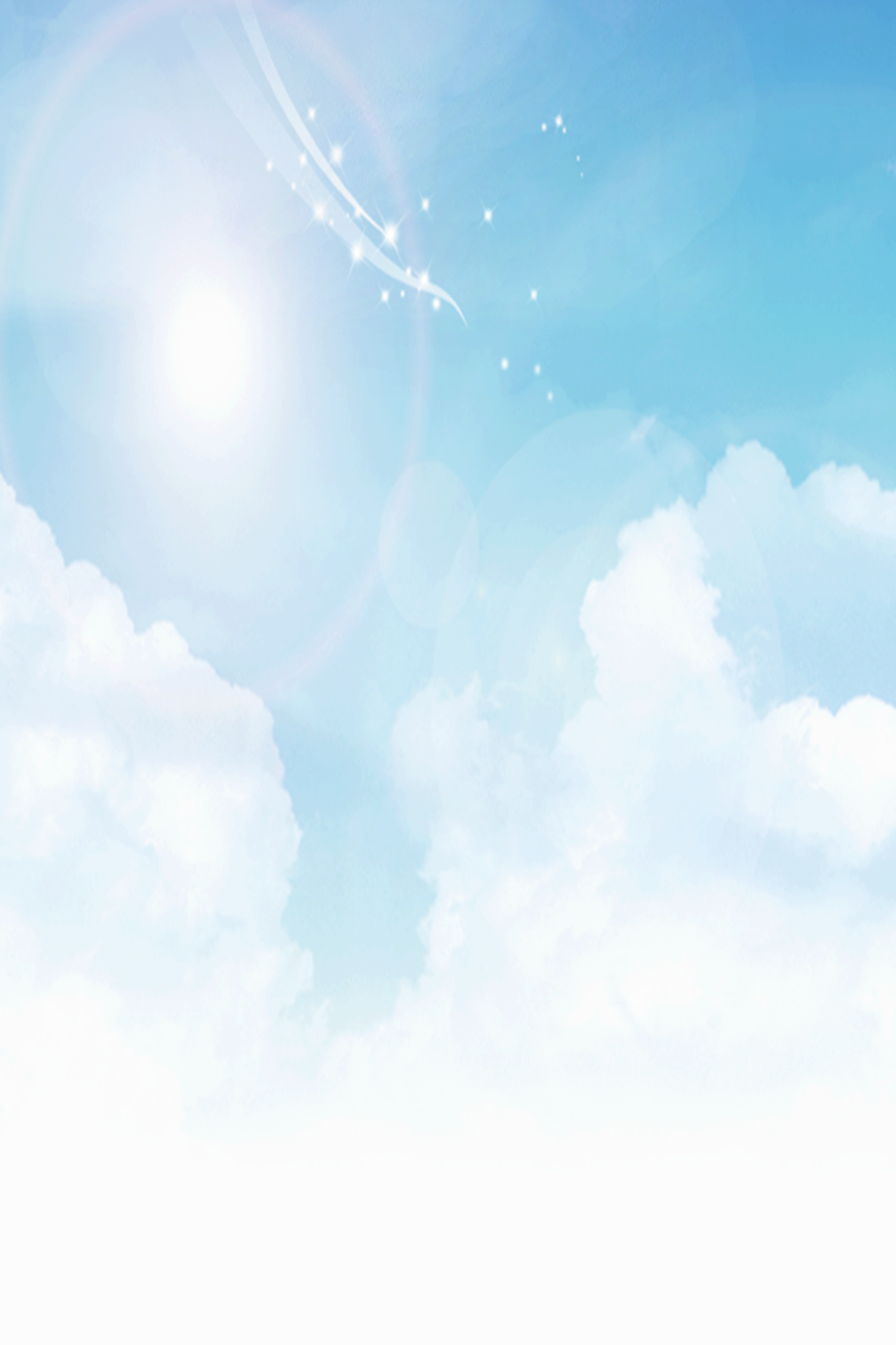 a) Lập 5 số chẵn có sáu chữ số.
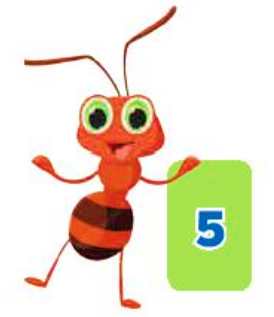 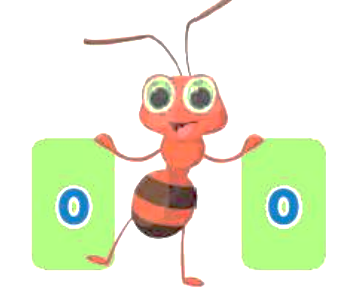 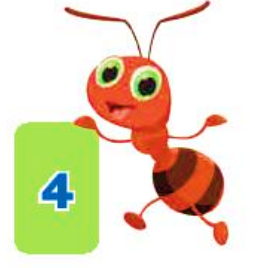 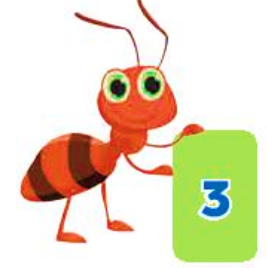 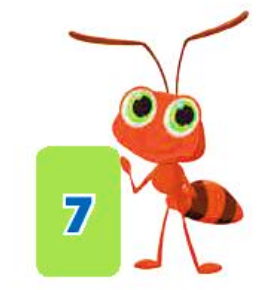 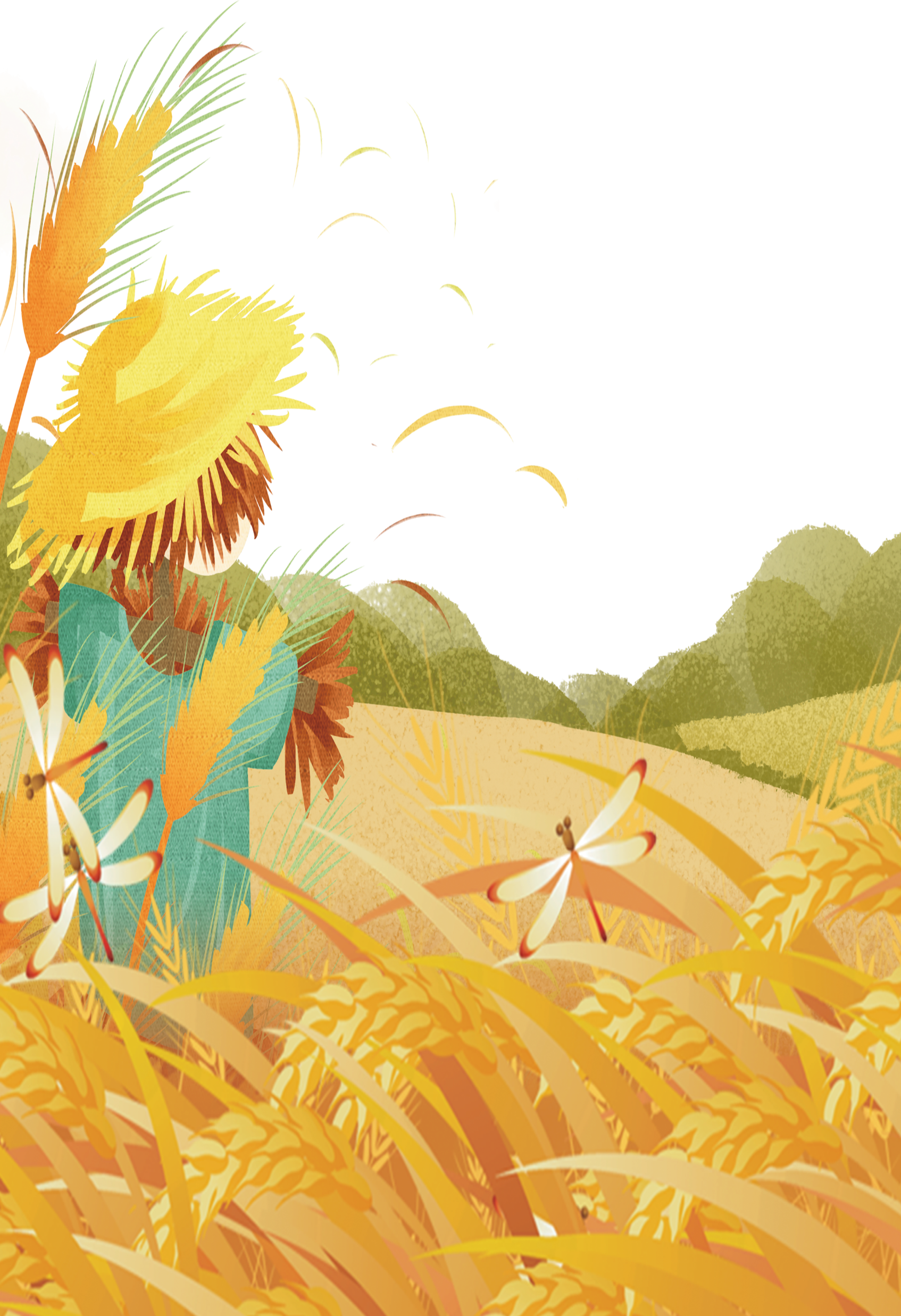 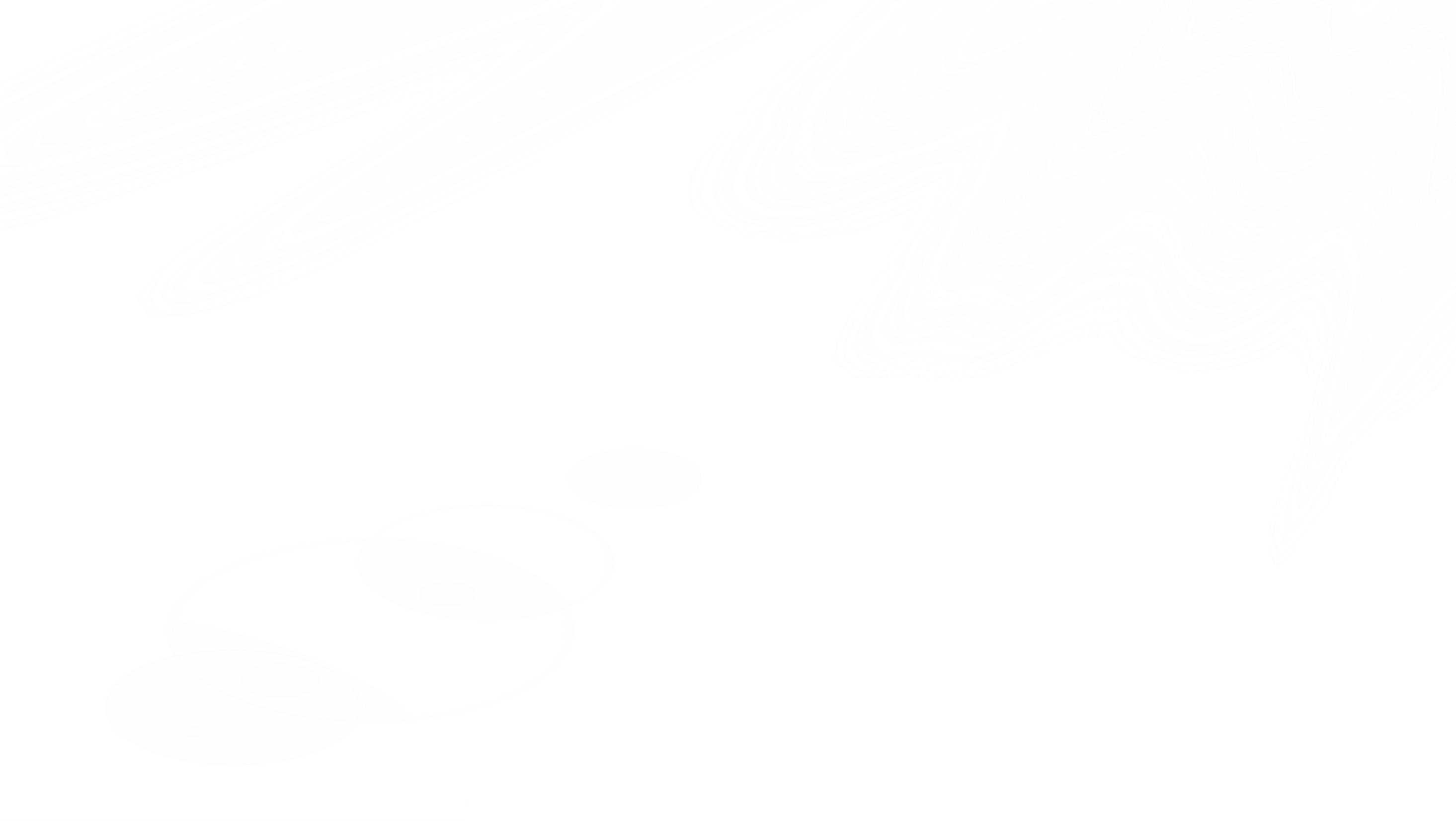 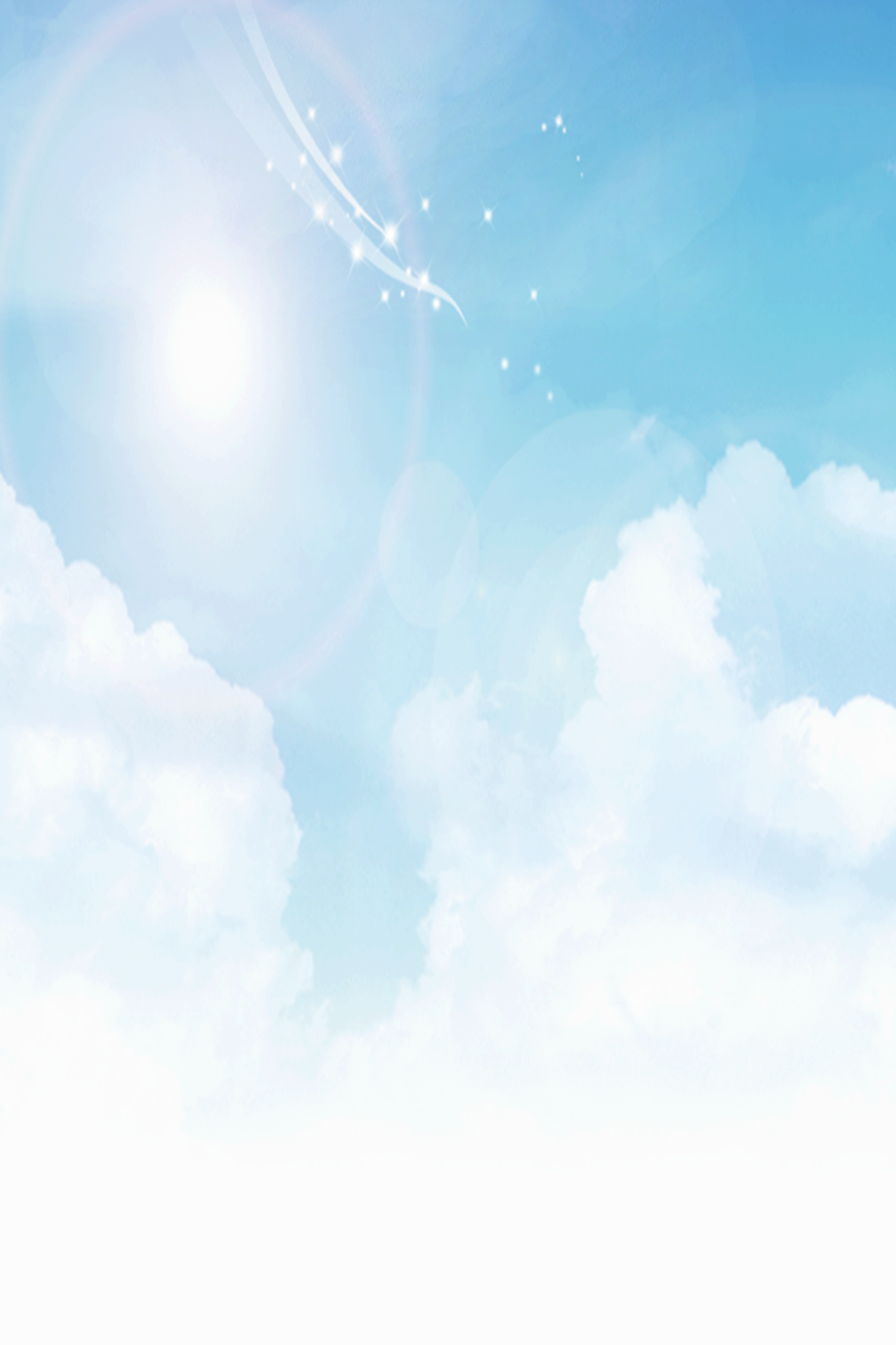 a) Lập 5 số chẵn có sáu chữ số.
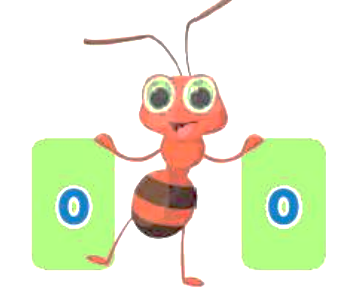 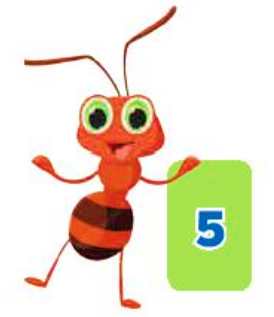 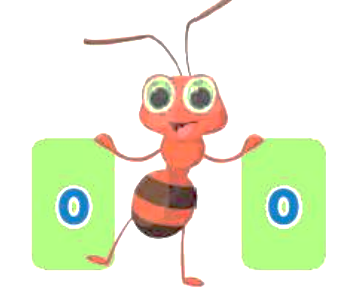 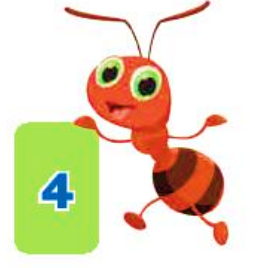 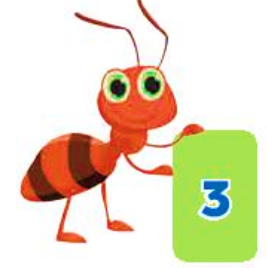 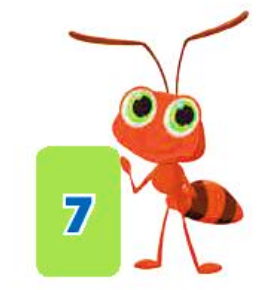 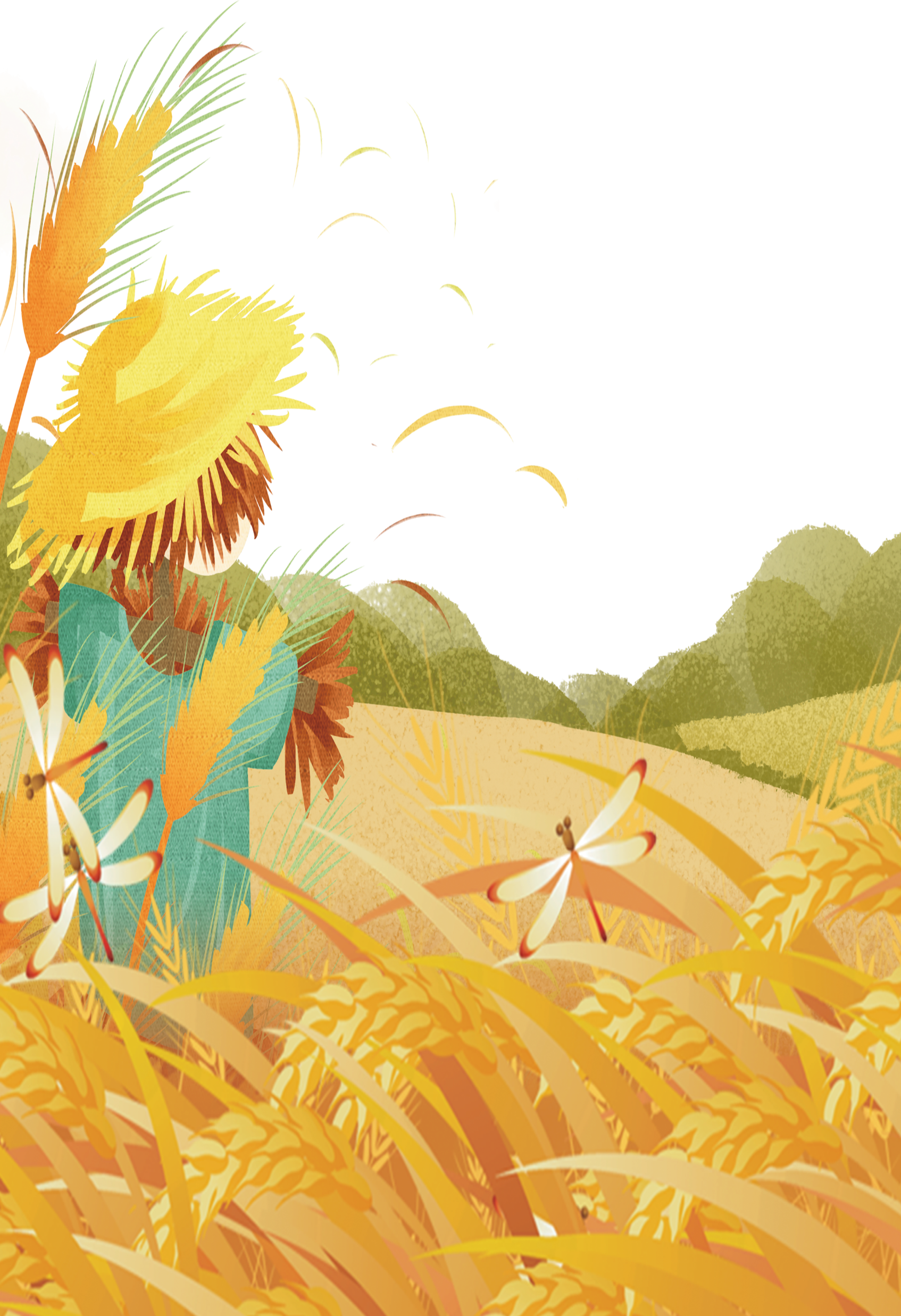 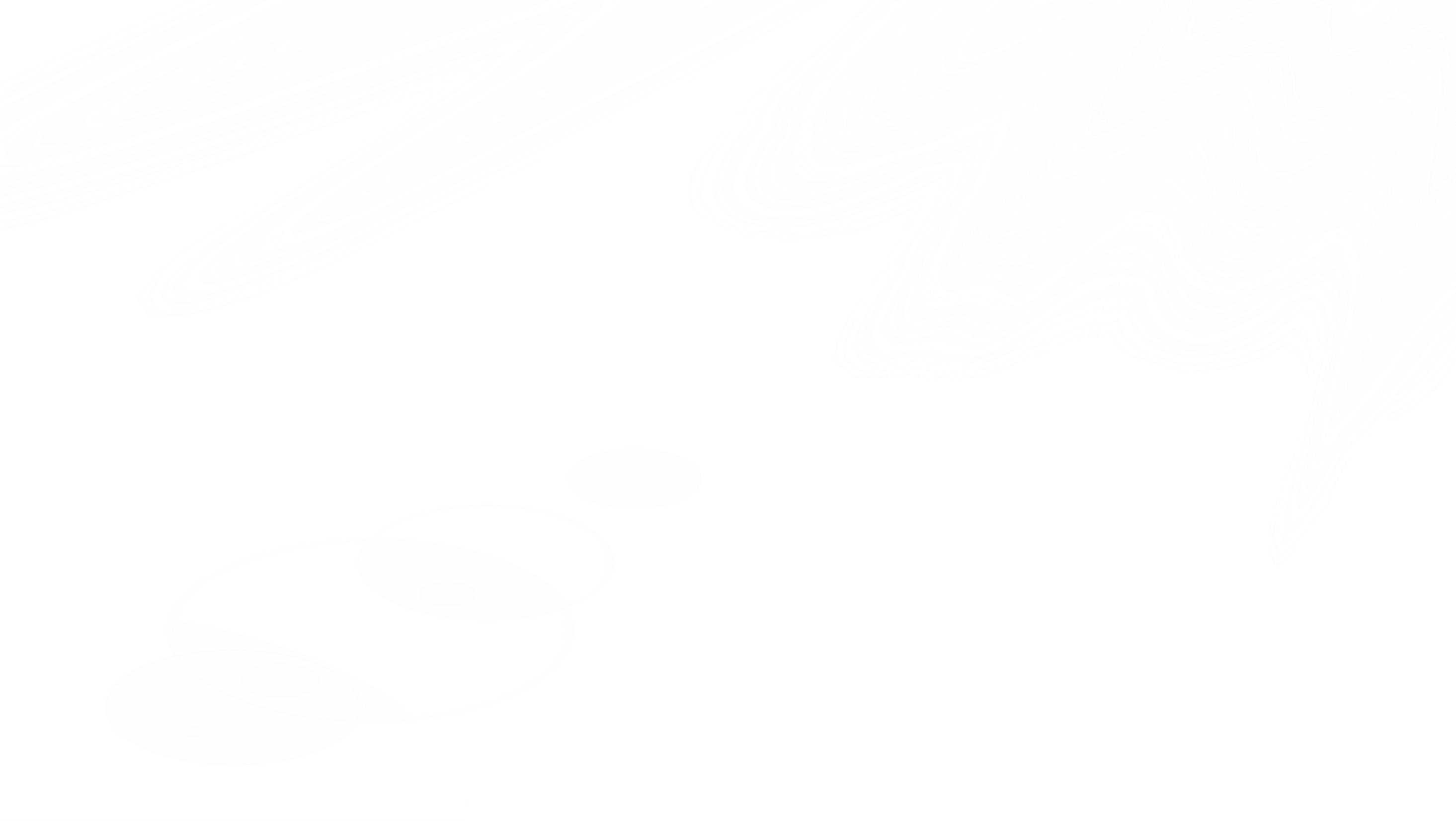 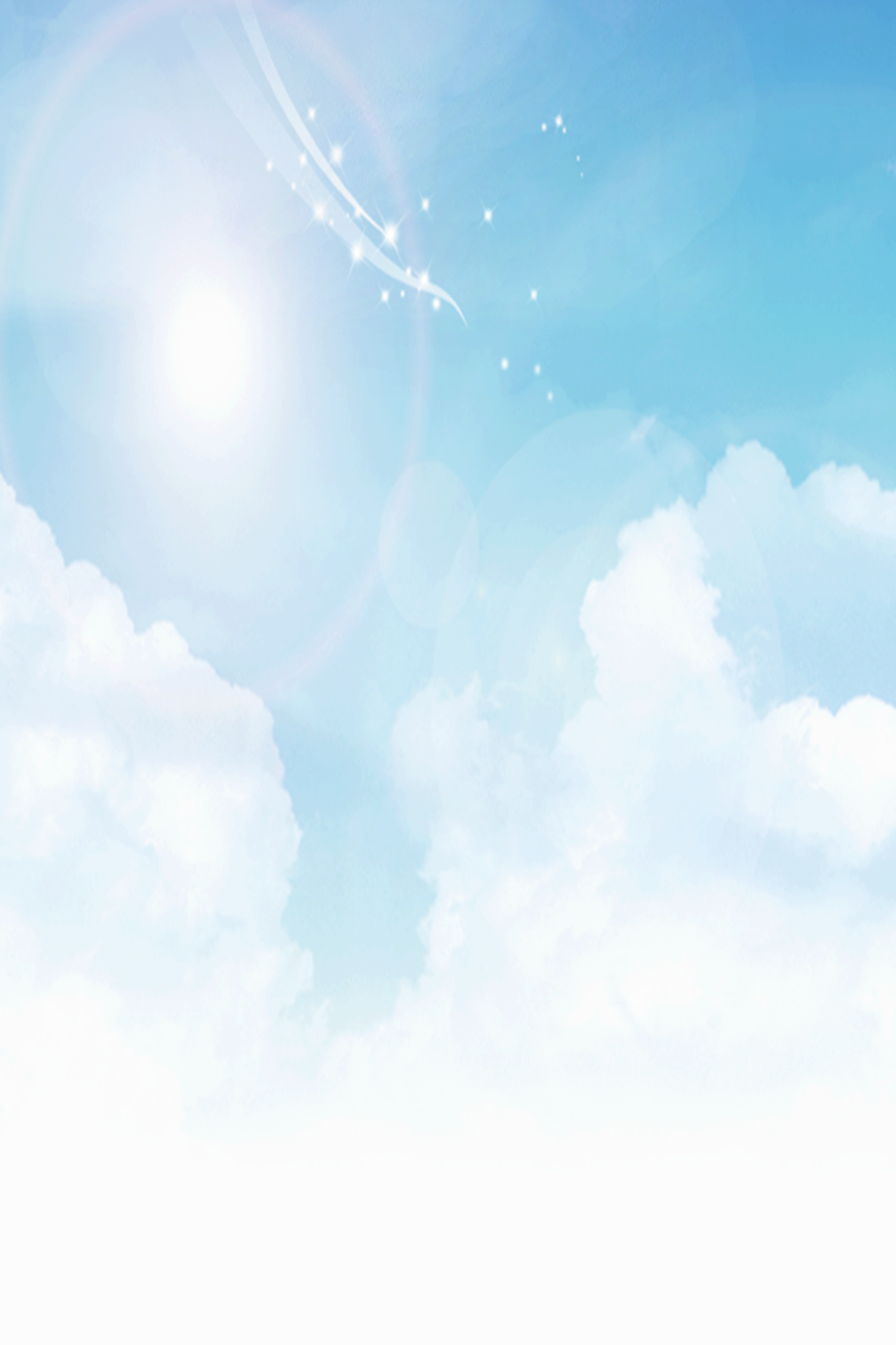 a) Lập 5 số chẵn có sáu chữ số.
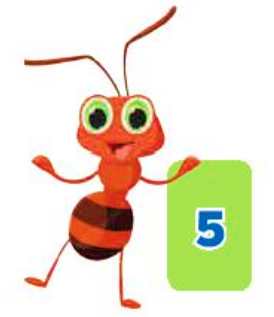 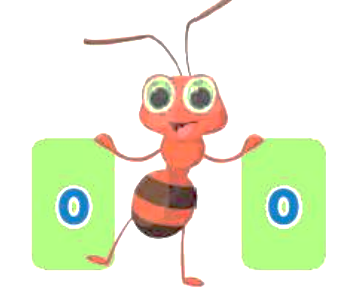 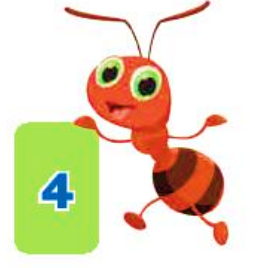 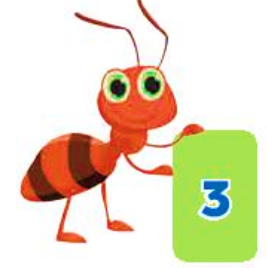 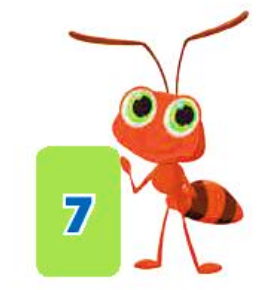 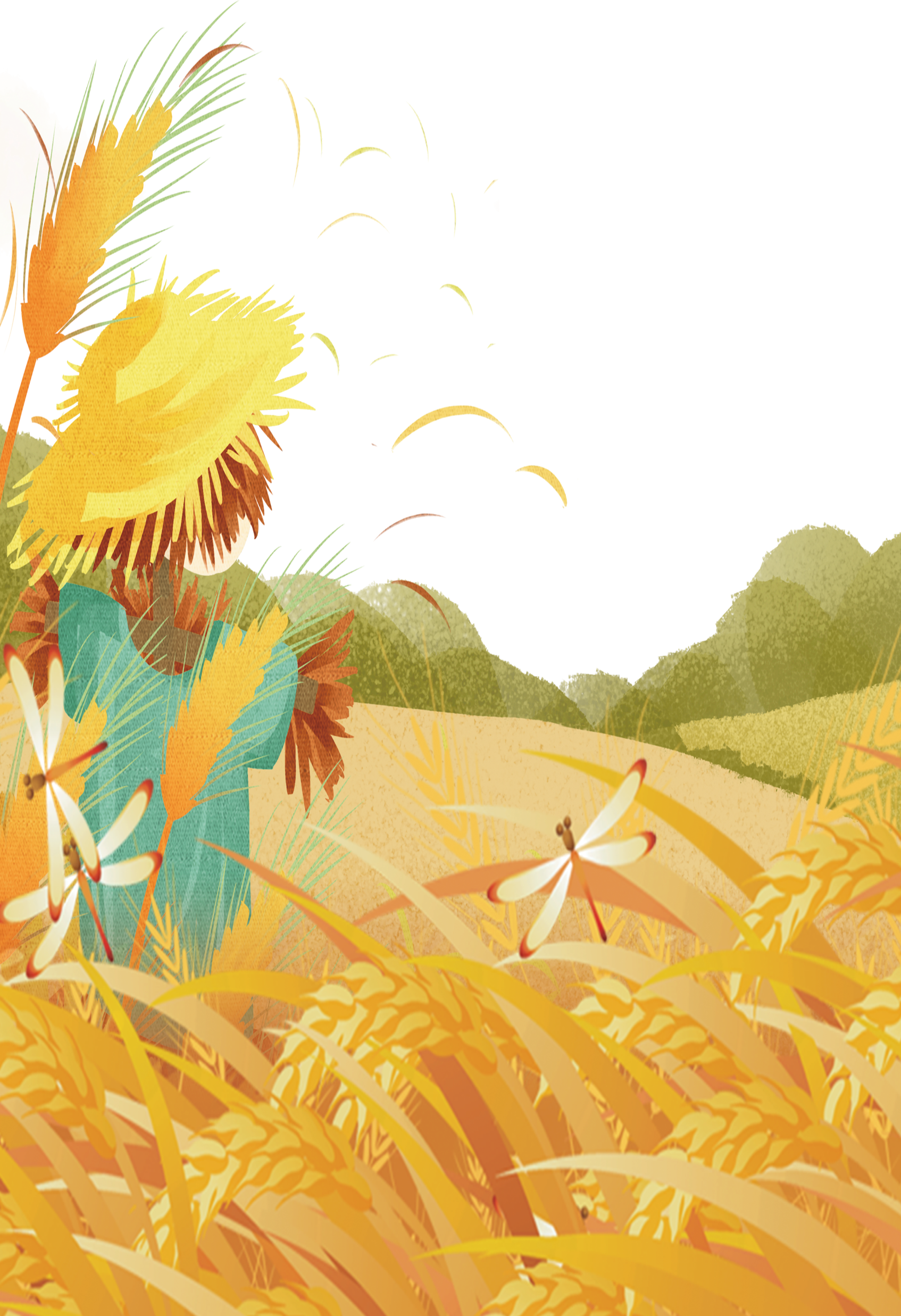 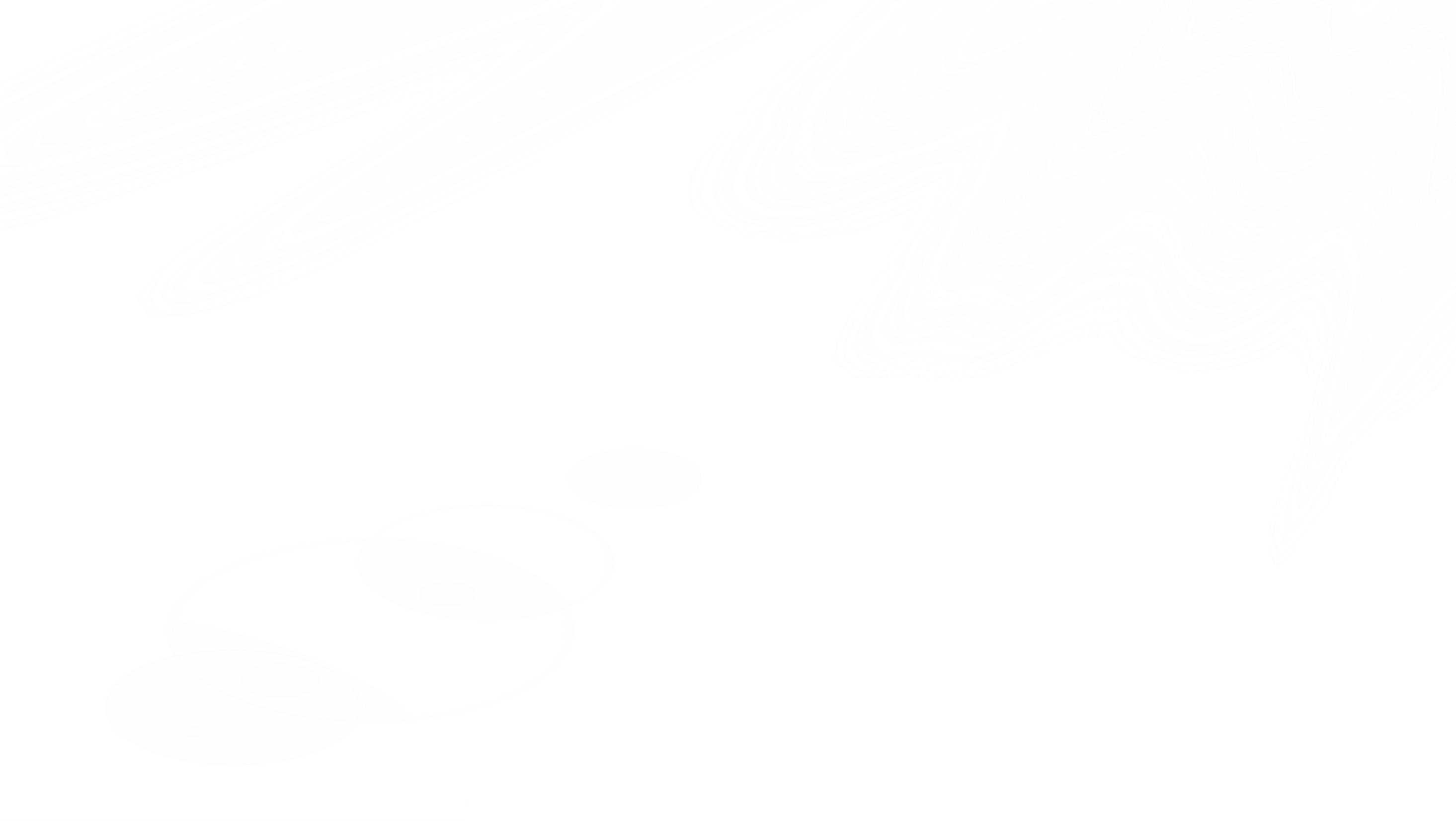 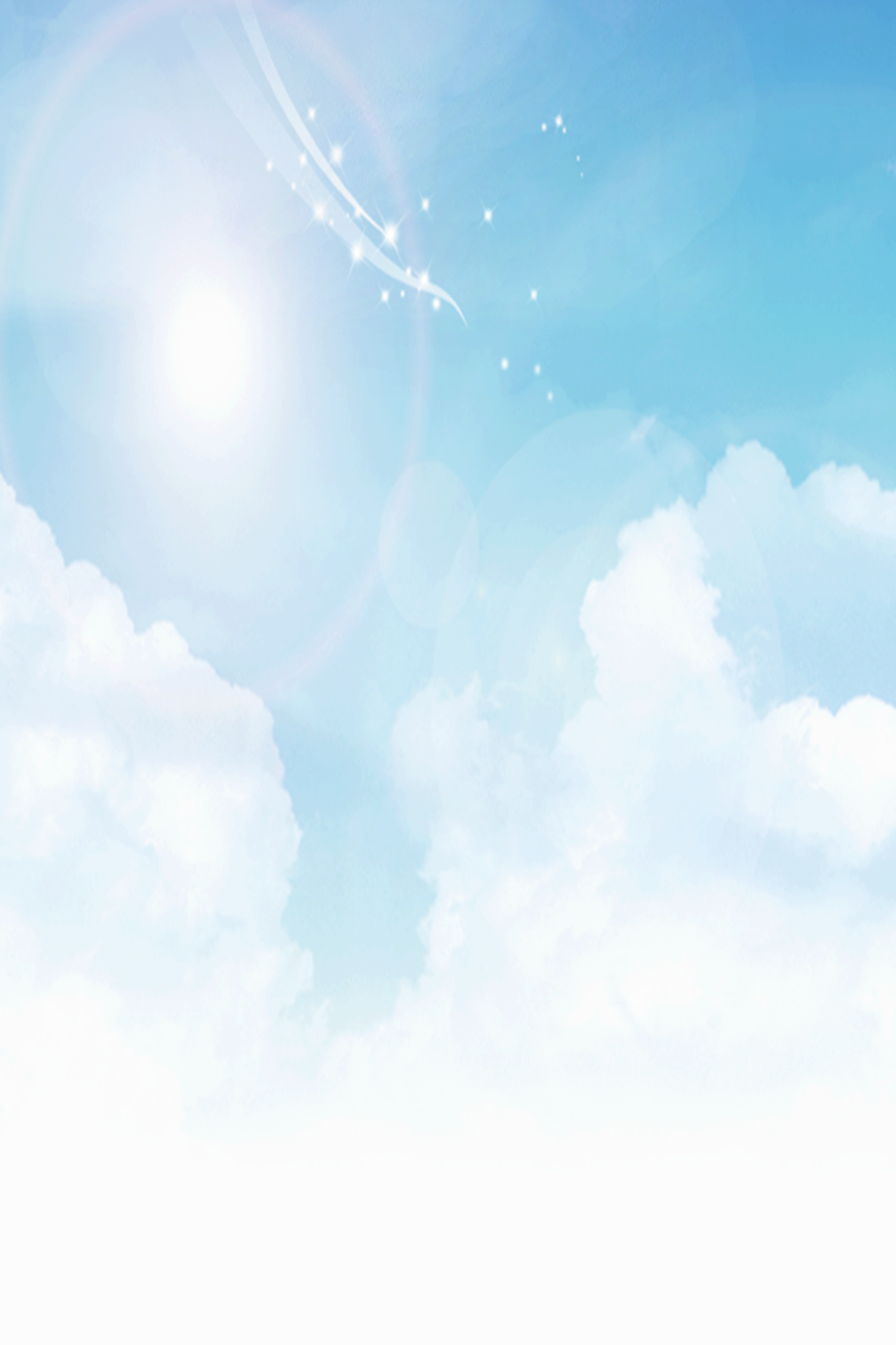 a) Lập 5 số lẻ có sáu chữ số.
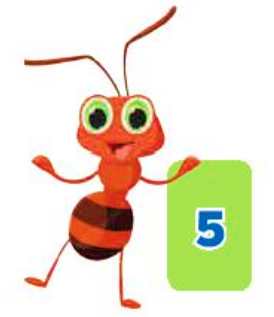 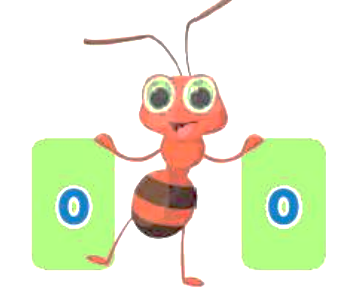 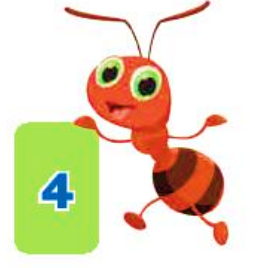 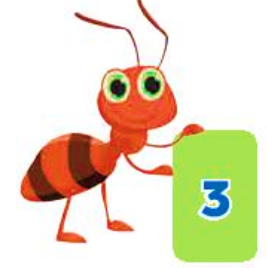 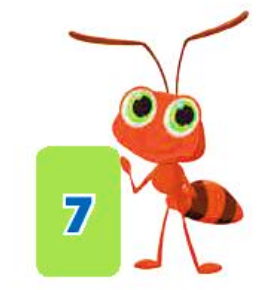 405 307
345 007
400 357
400 375
304 075
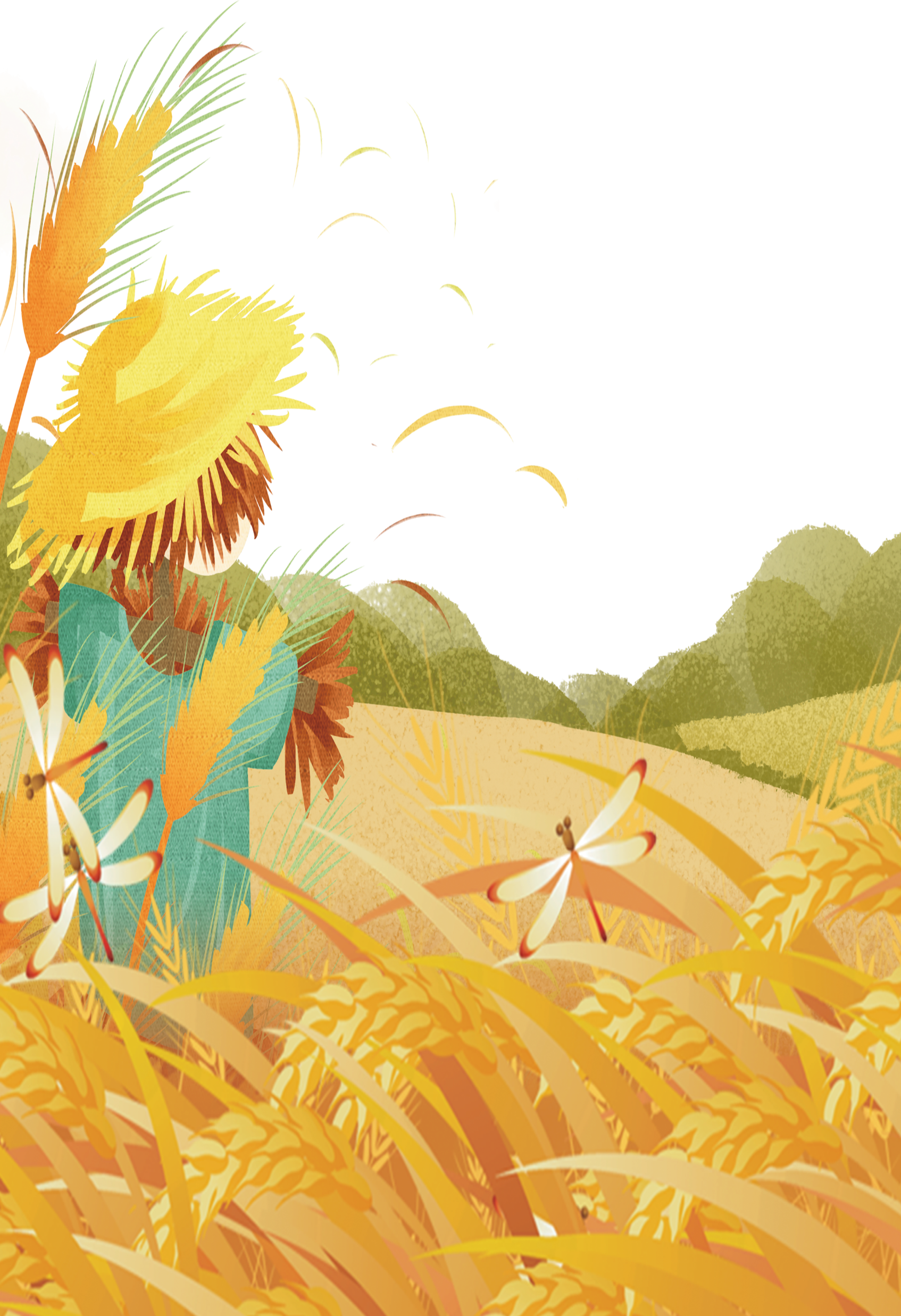 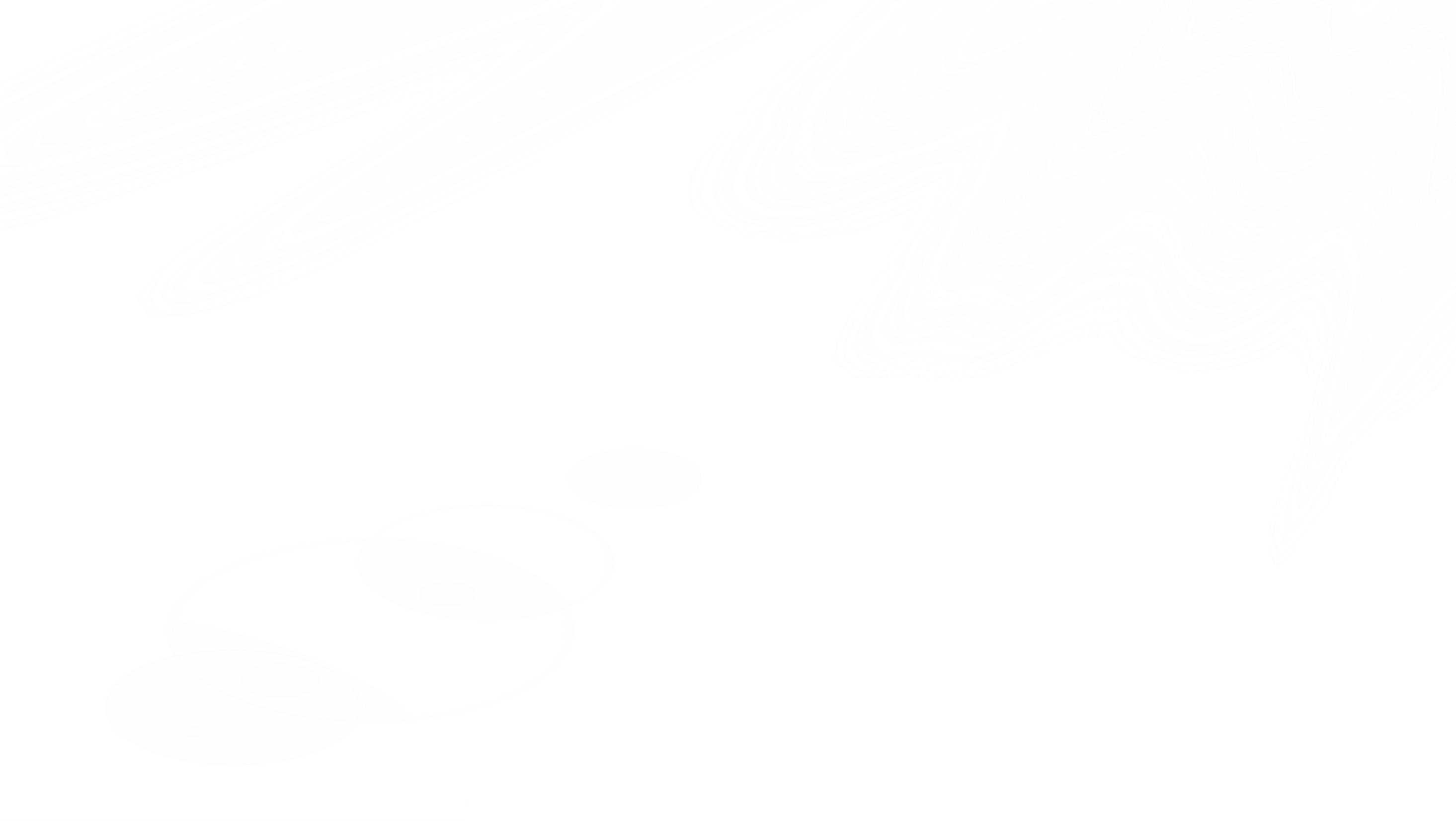 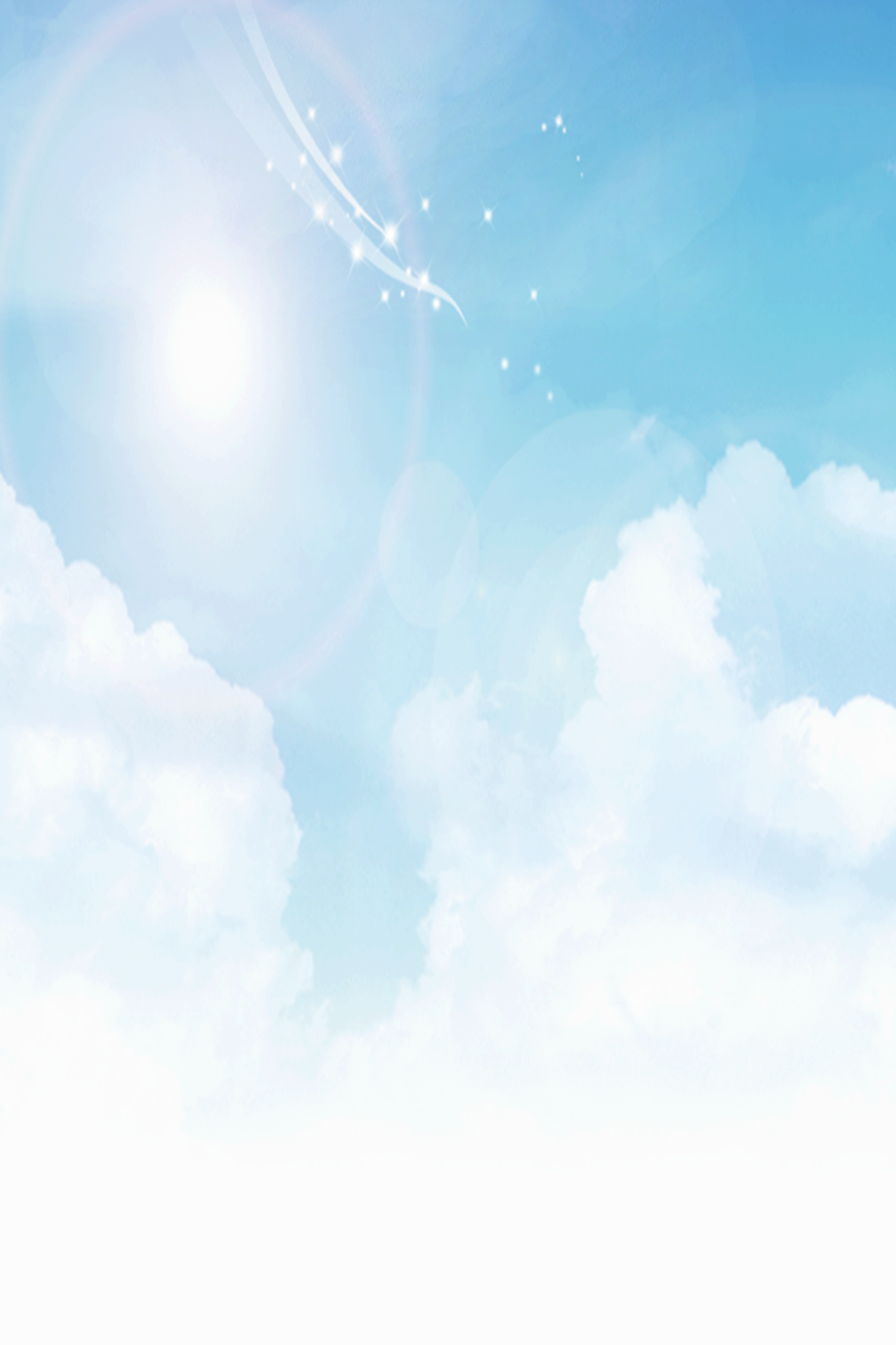 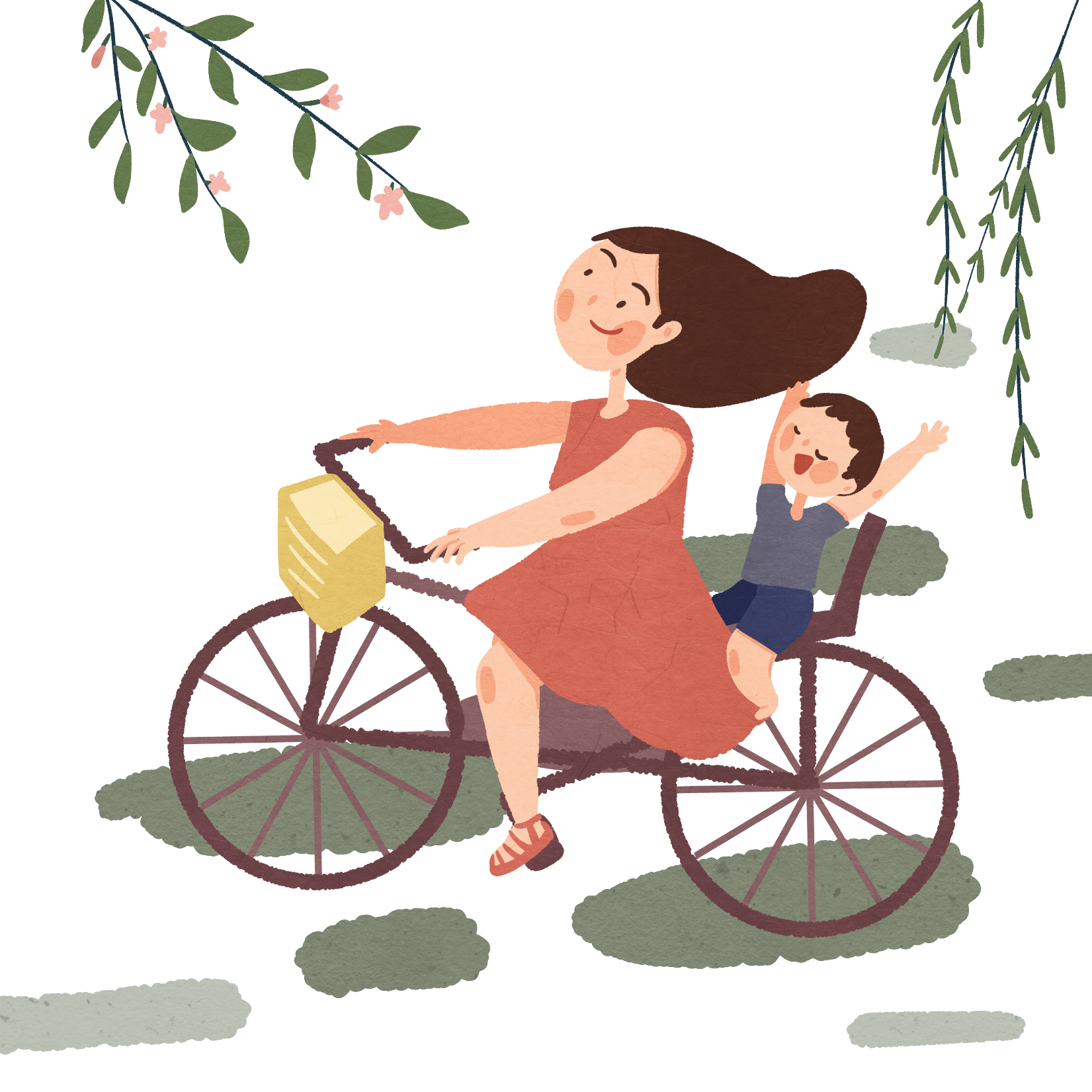 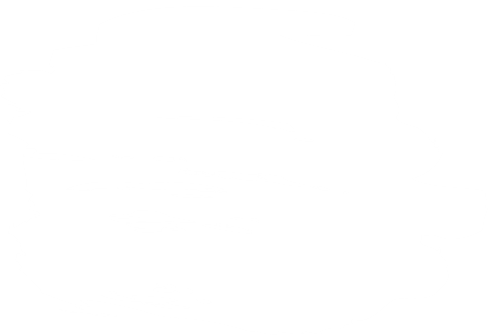 VẬN DỤNG
Viết số gồm: 7 trăm nghìn, 5 nghìn và 3 đơn vị
A. 750 003
B. 700 503
C. 705 003
Chúc các em học tốt